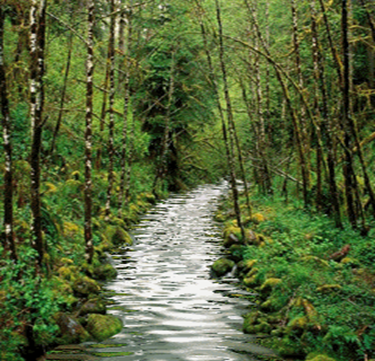 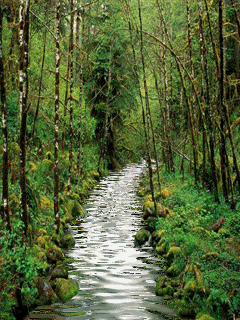 Реки
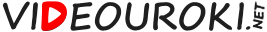 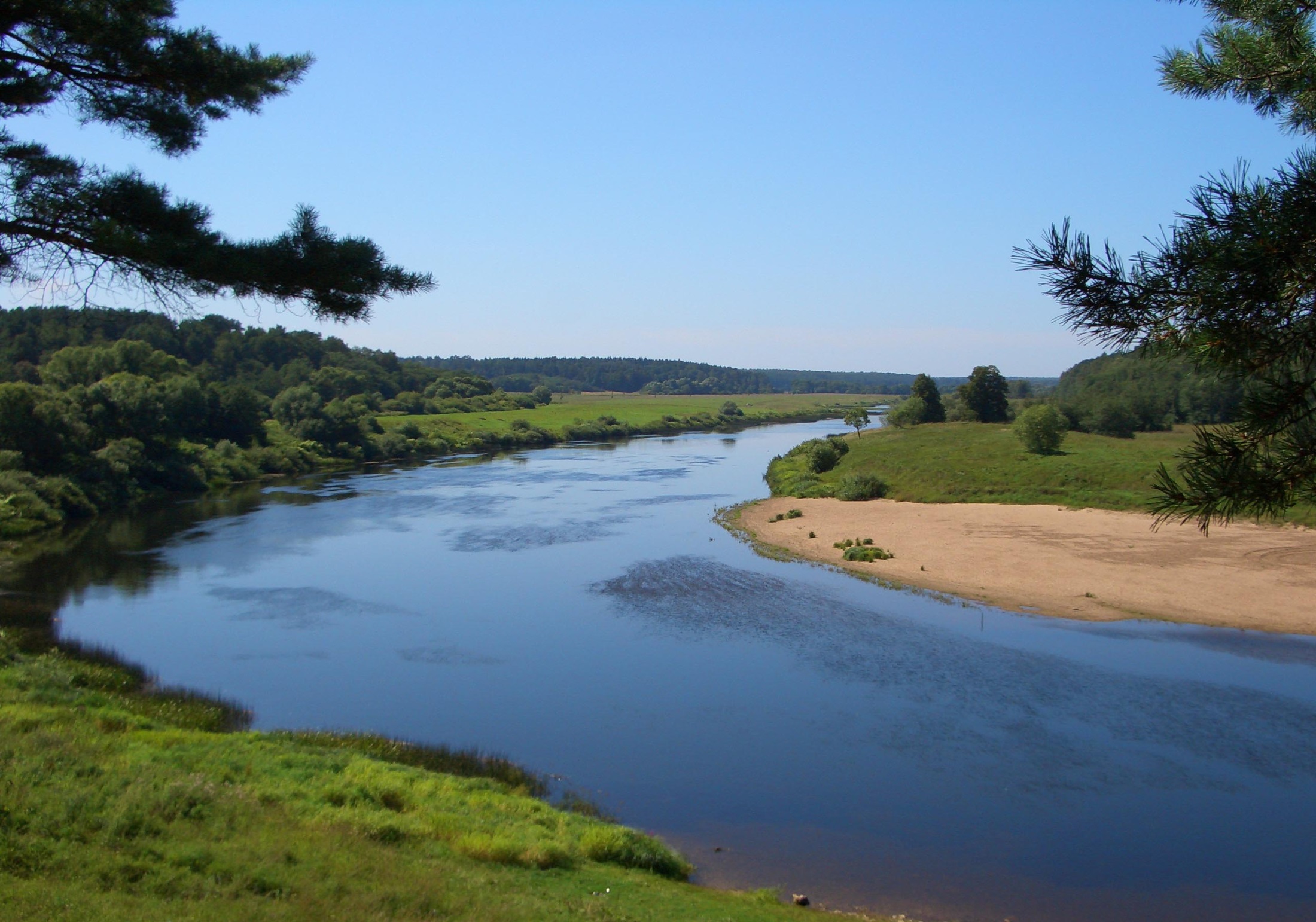 Река – постоянный водный поток, 
протекающий в выработанном им 
углублении – русле реки.
речная долина
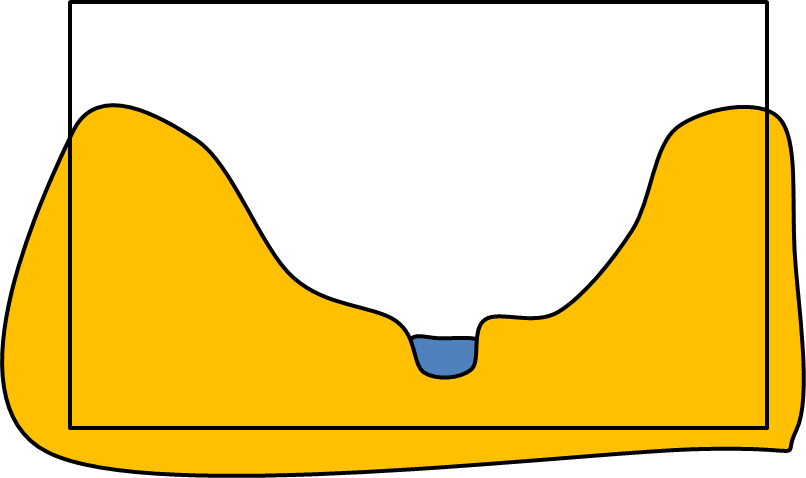 Речная долина – линейно-вытянутое 
понижение в земной поверхности, 
в котором протекает река.
русло
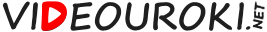 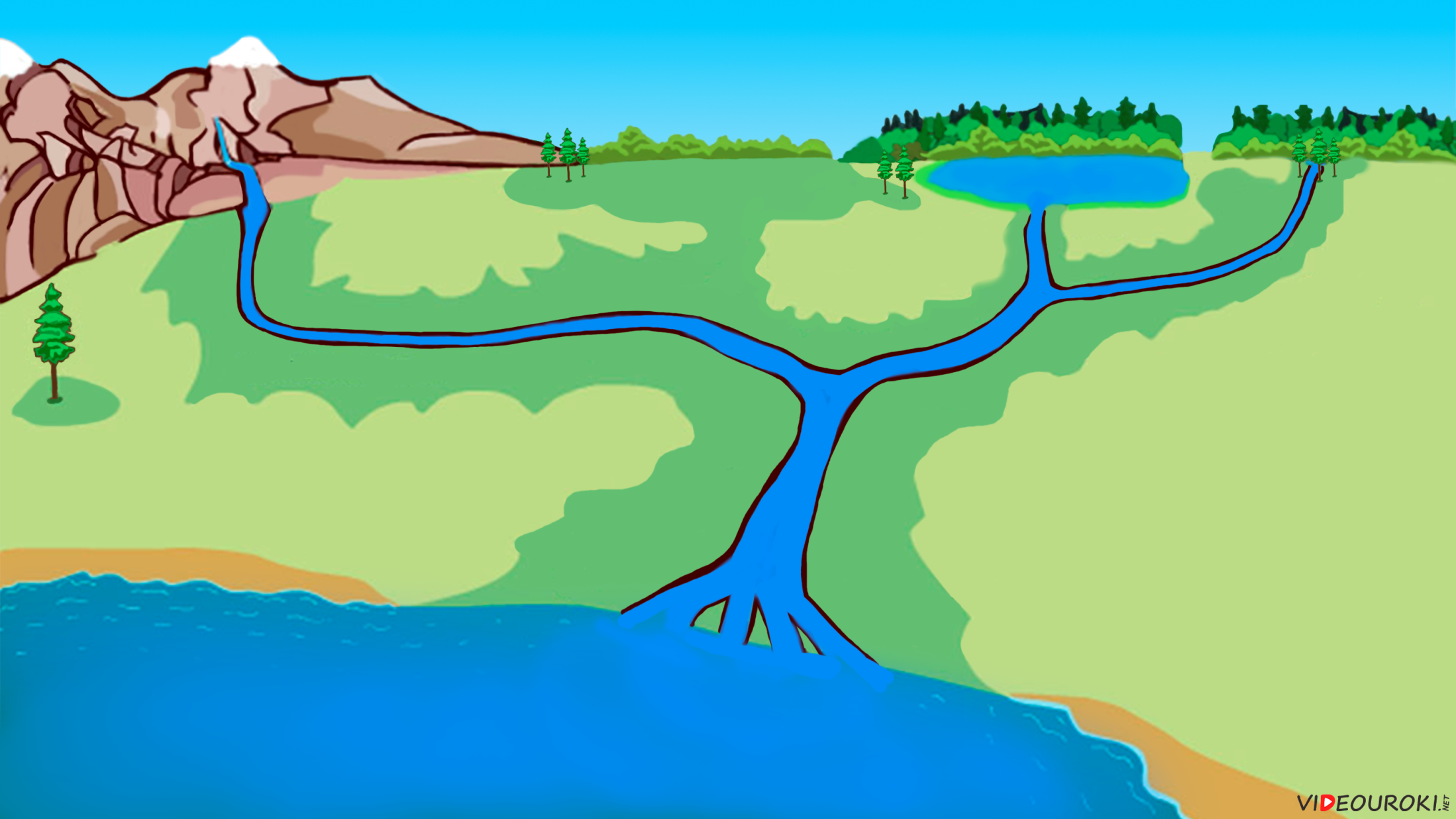 Исток – место начала реки.
источник
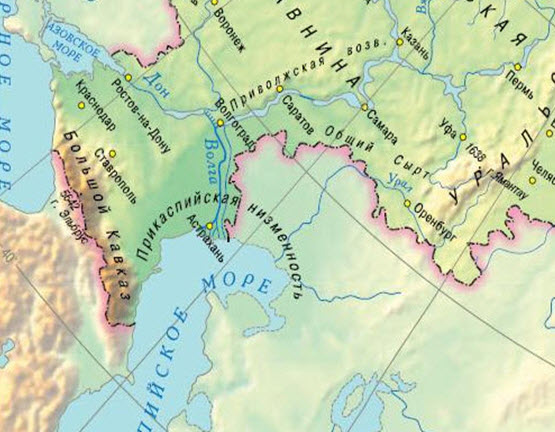 р. Урал
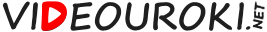 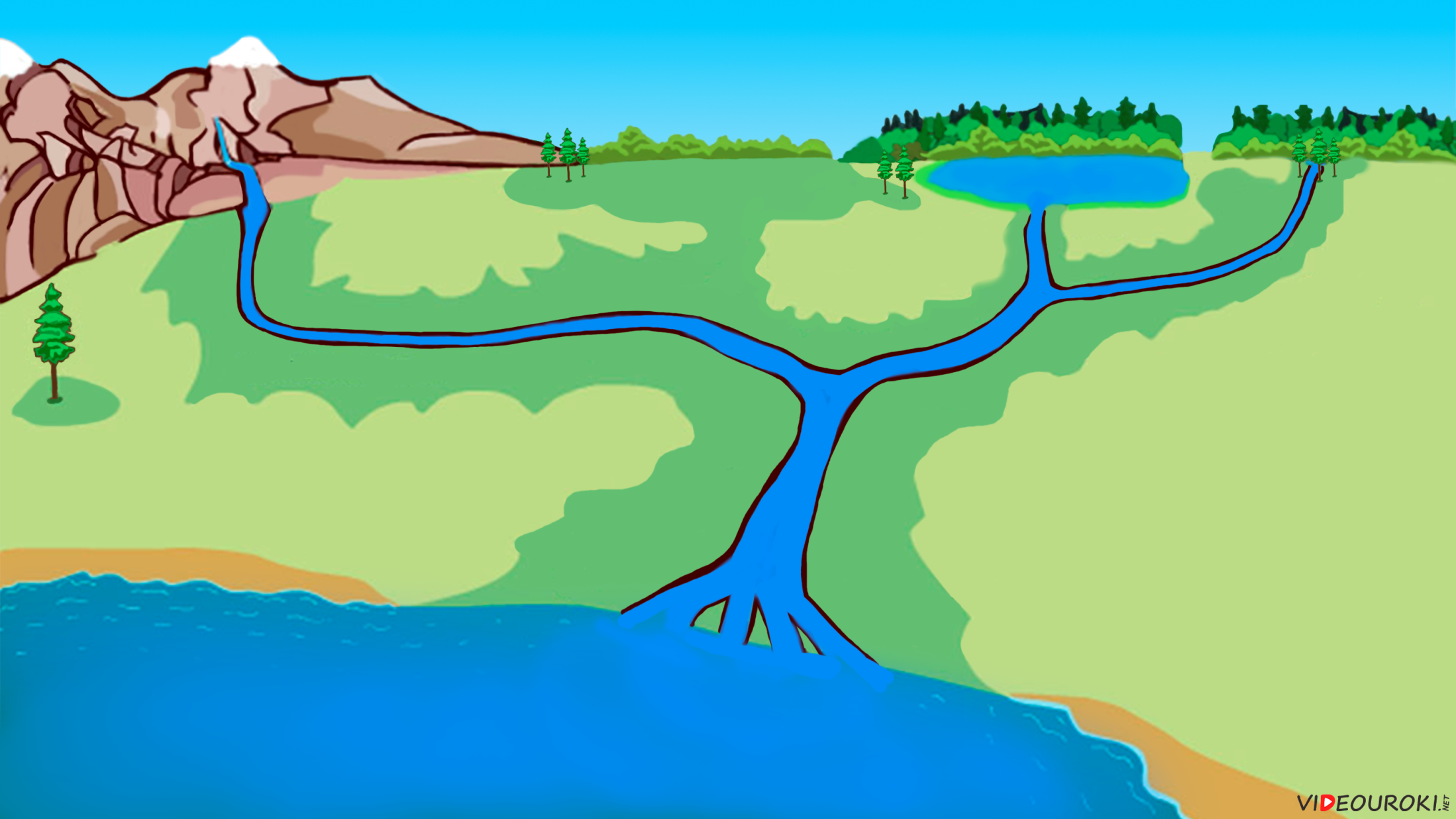 Исток – место начала реки.
источник
ледник
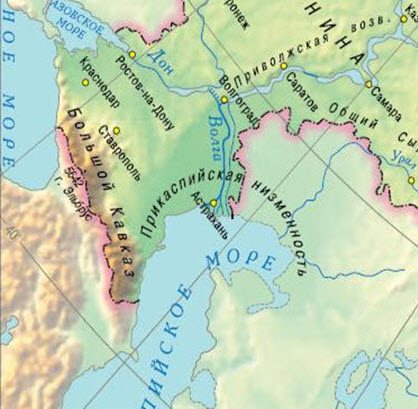 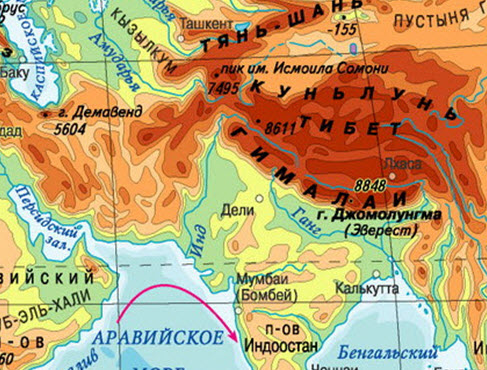 р. Инд
р. Терек
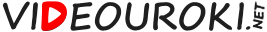 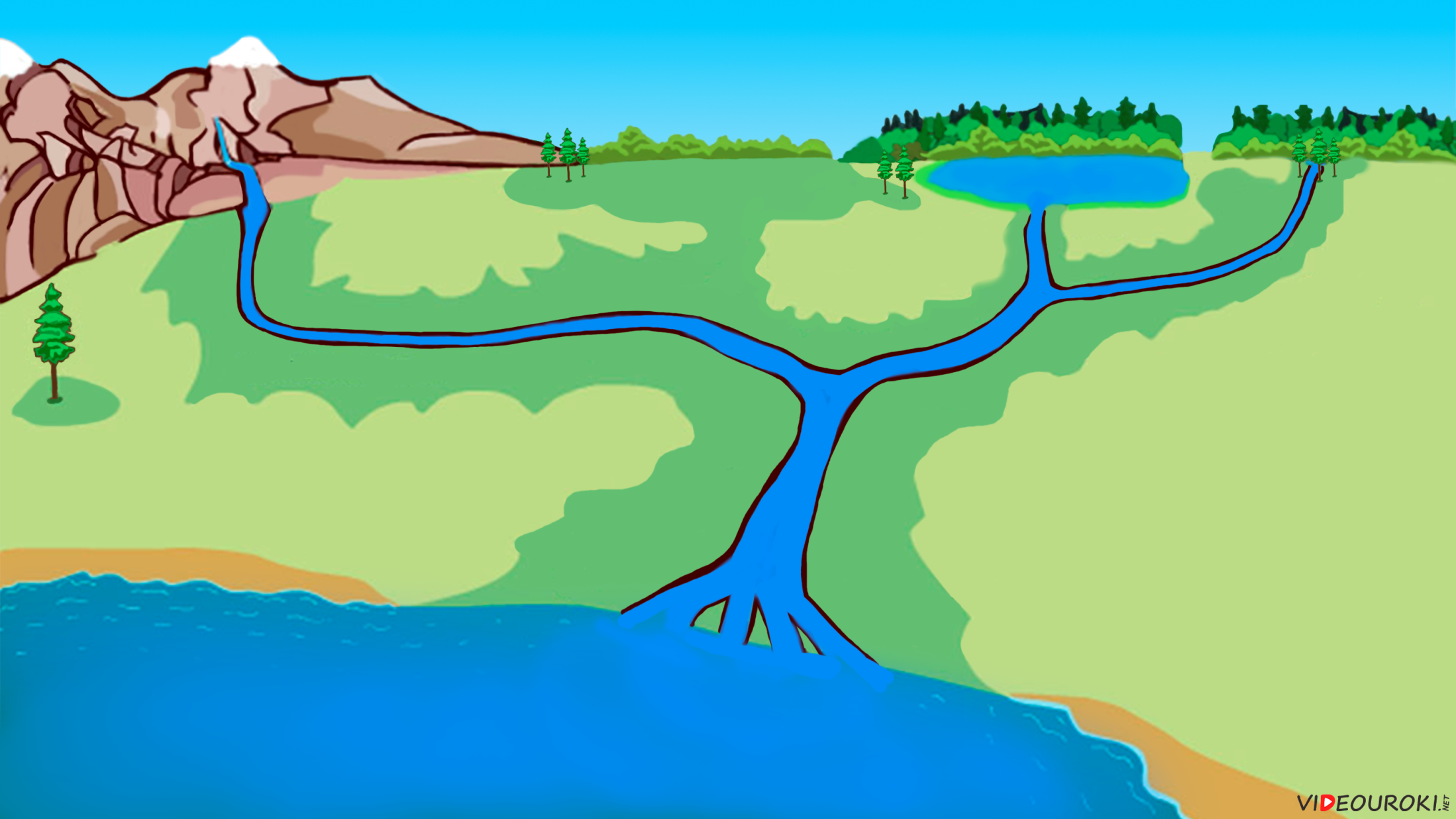 Исток – место начала реки.
источник
ледник
озеро
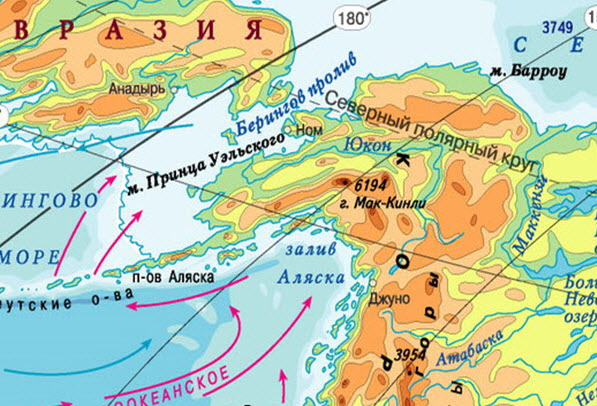 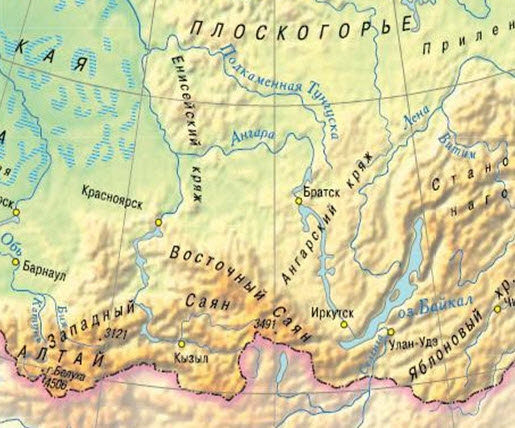 р. Юкон
р. Ангара
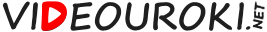 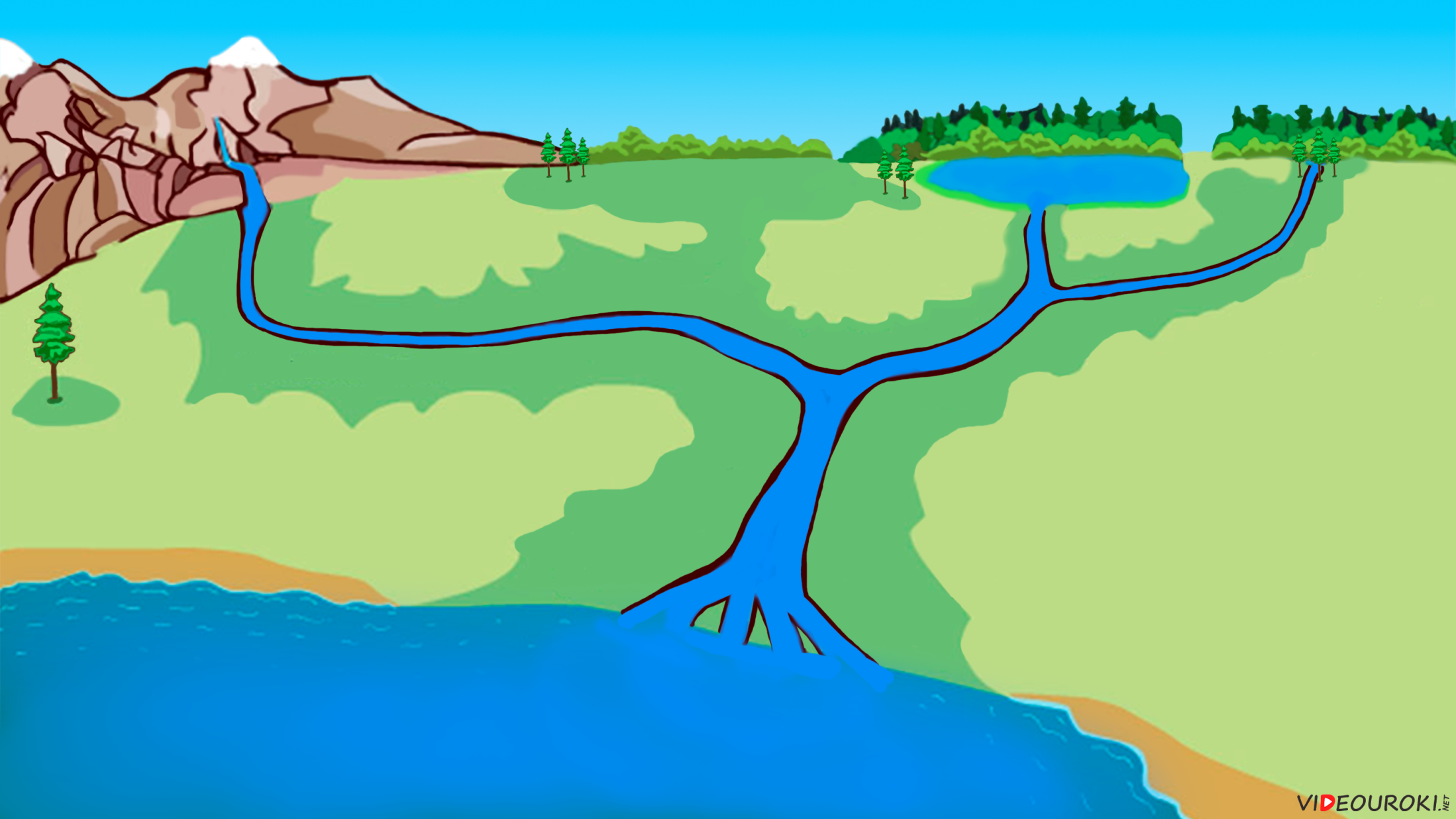 Исток – место начала реки.
источник
ледник
озеро
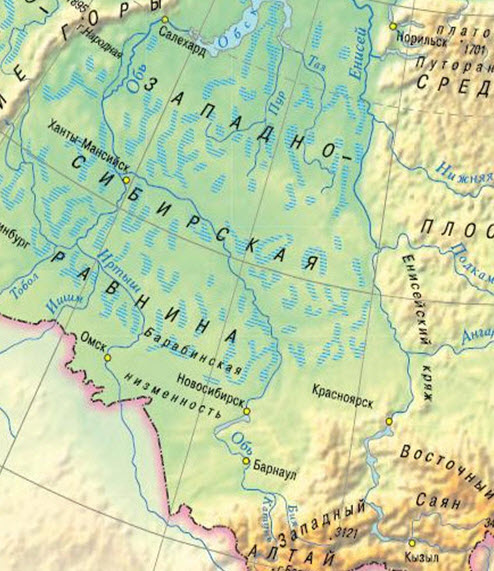 слияние двух рек
р. Обь
р. Бия
р. Катунь
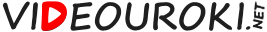 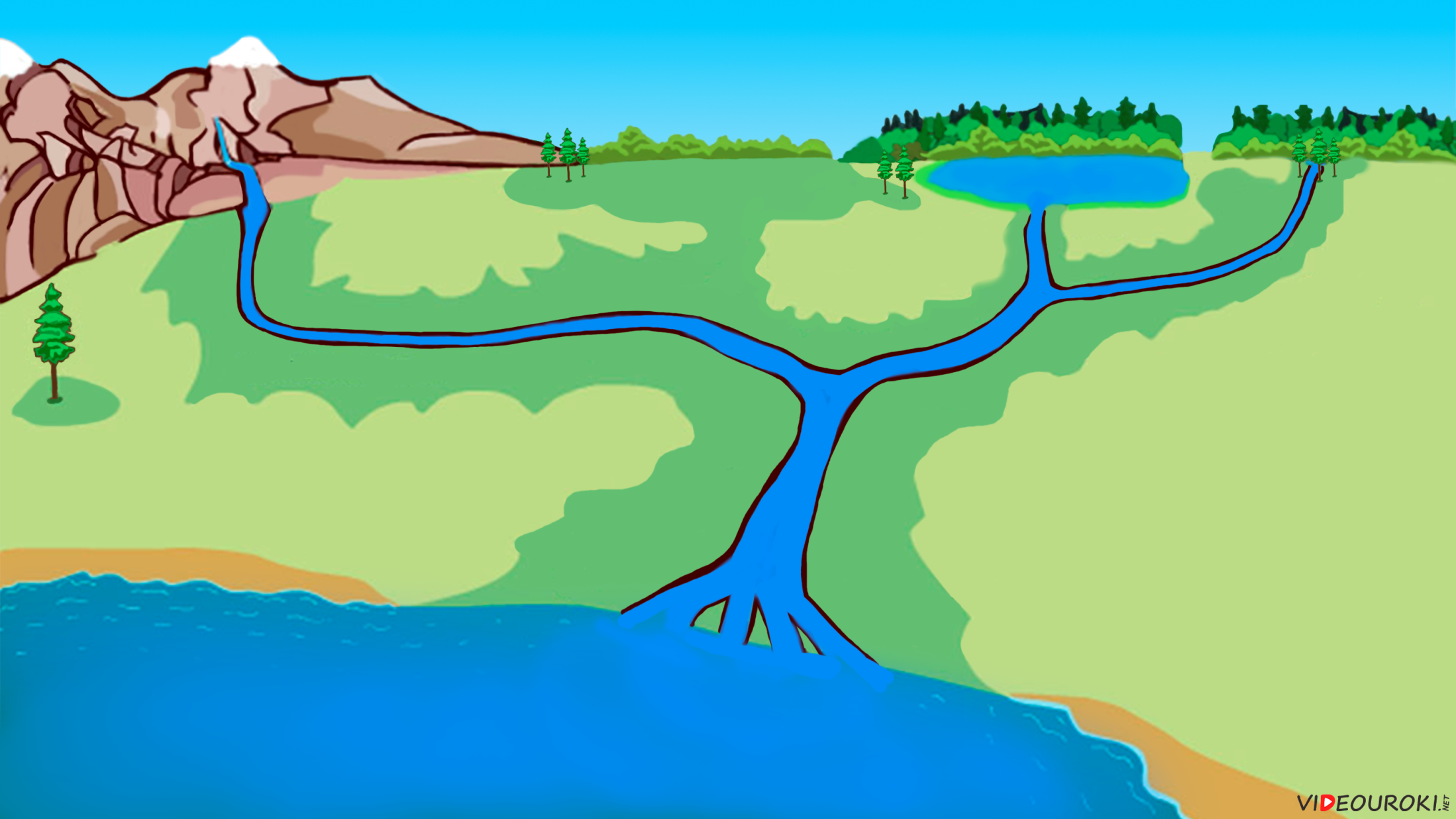 Устье – место впадения реки в другой водоем.
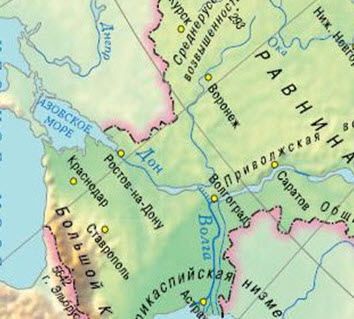 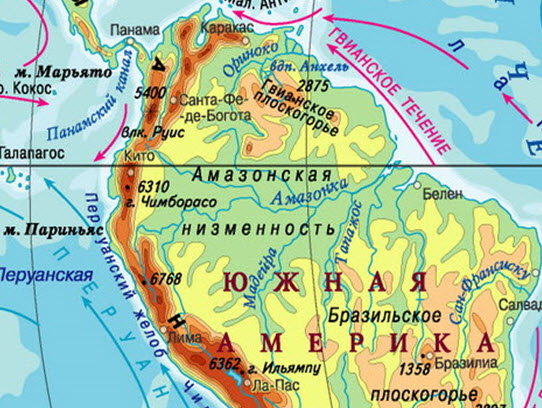 р. Дон
р. Амазонка
устье
устье
исток
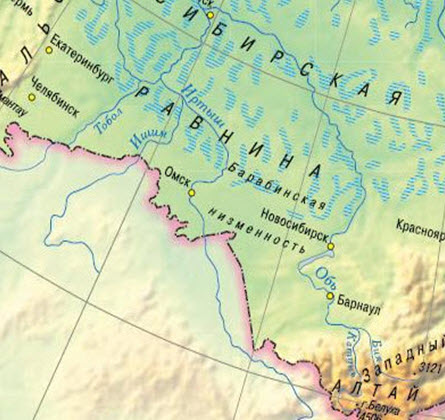 р. Обь
устье
р. Иртыш
устье
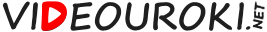 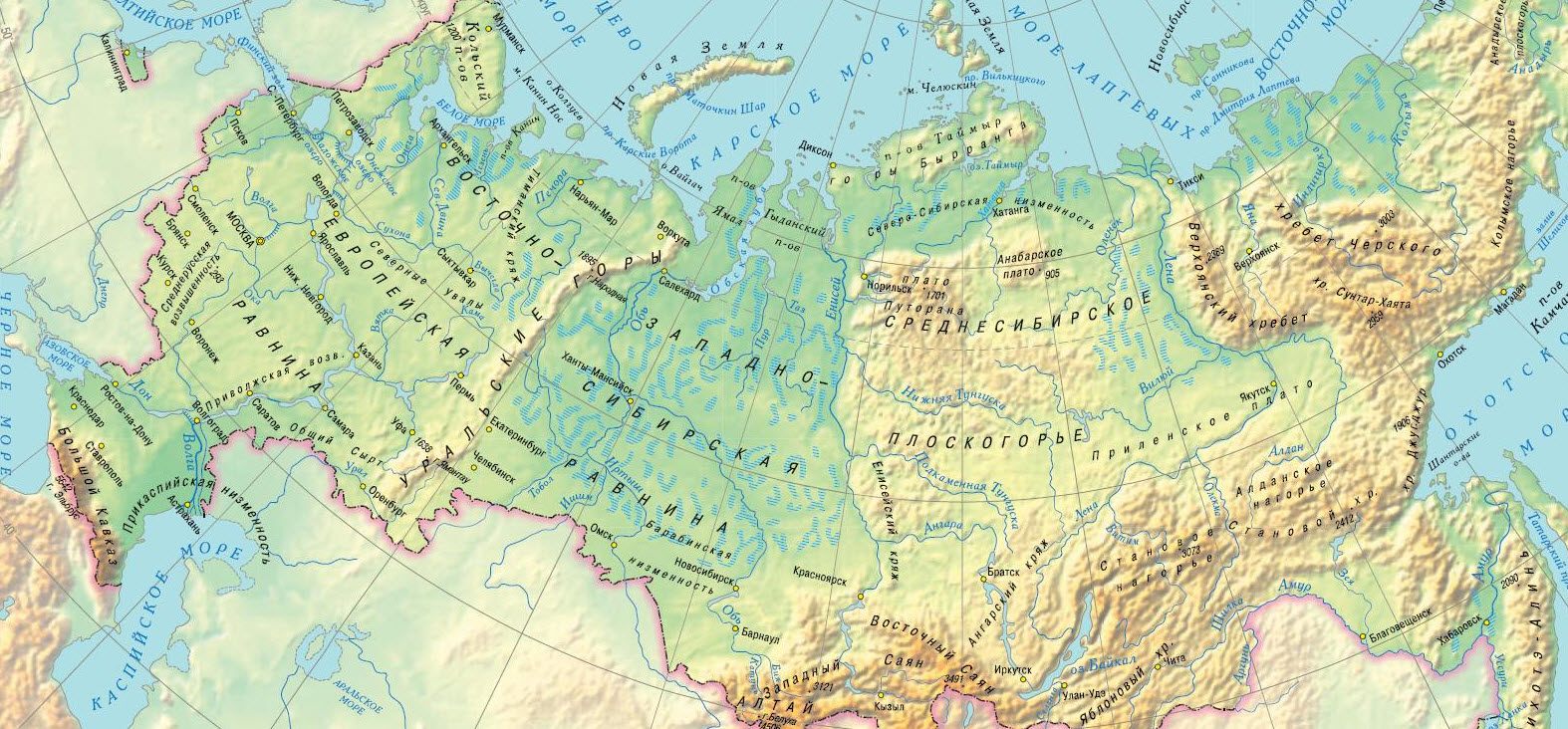 устье
Длина 
реки
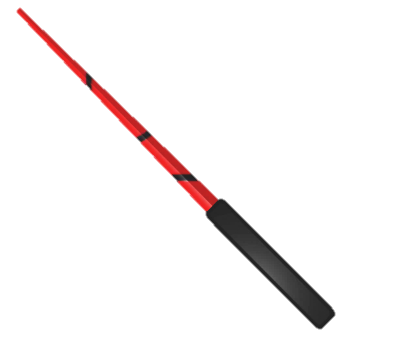 исток
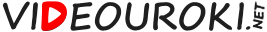 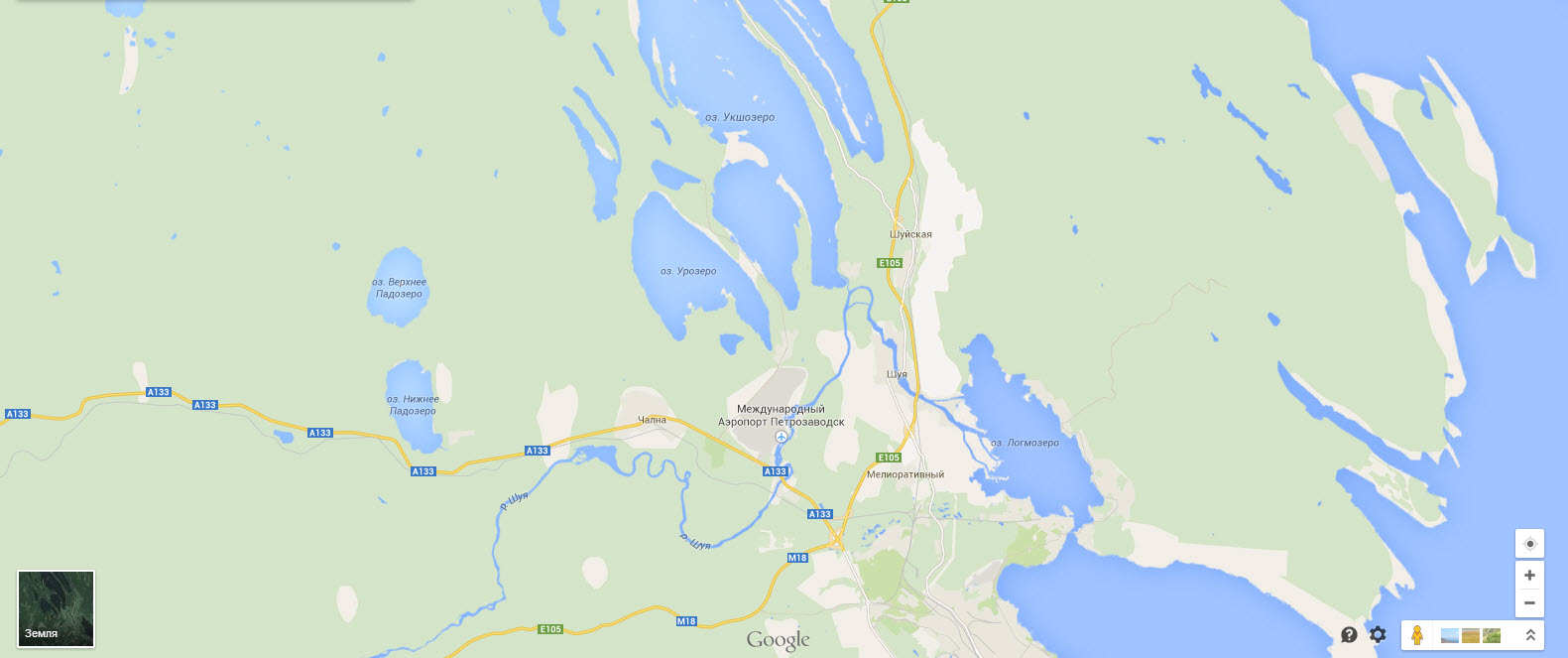 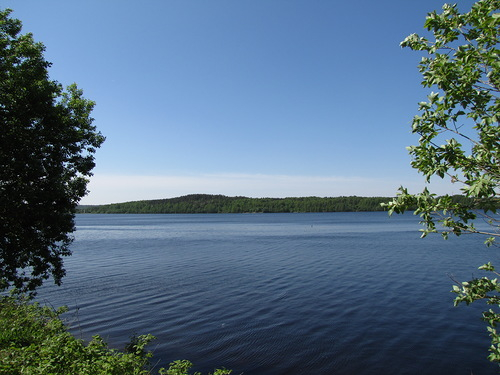 Река Шуя –
приток одноименной реки
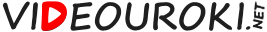 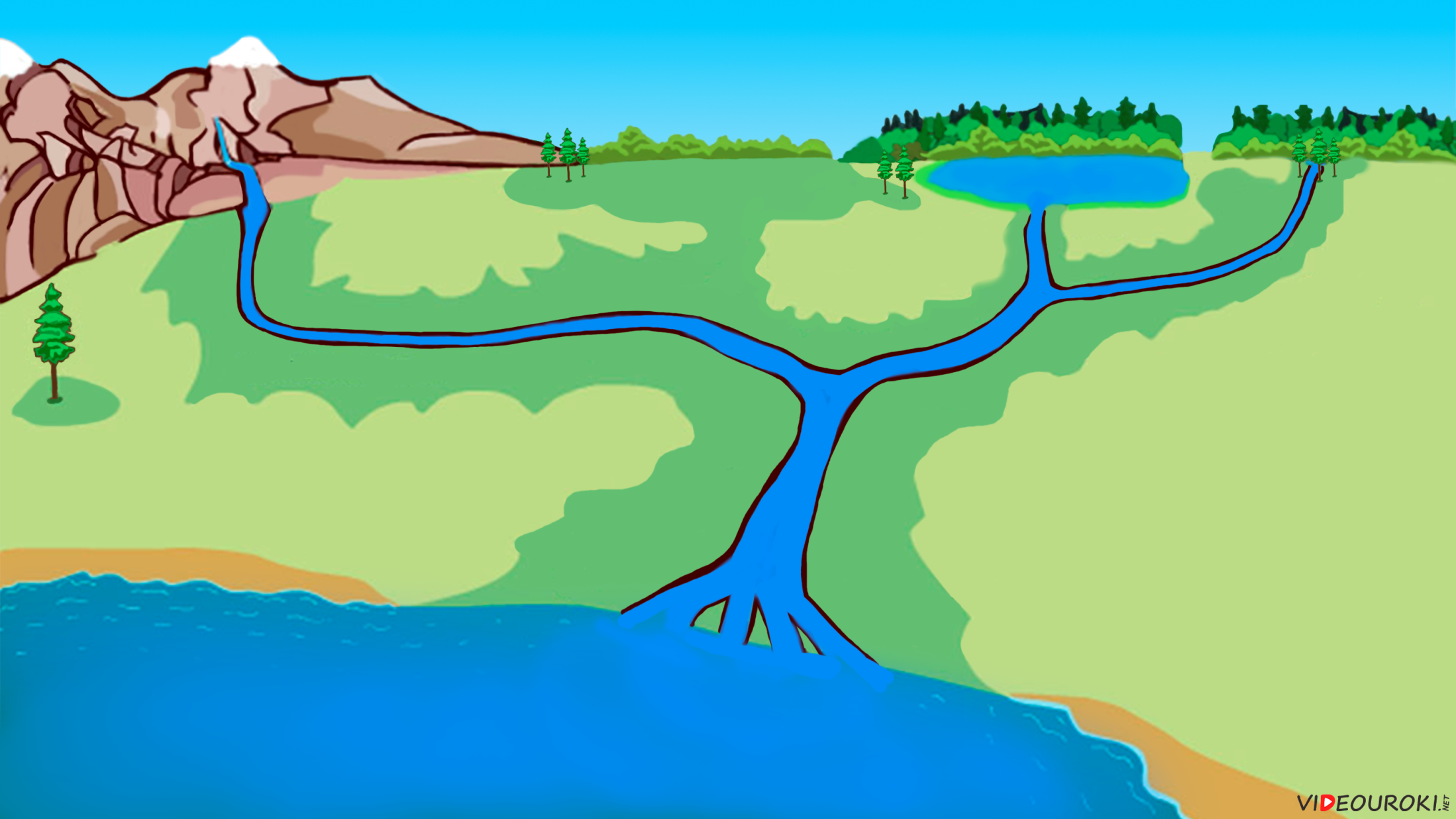 приток
Левый приток
Правый приток
Приток –
водный поток, который приносит в нее свои воды.
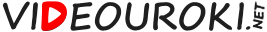 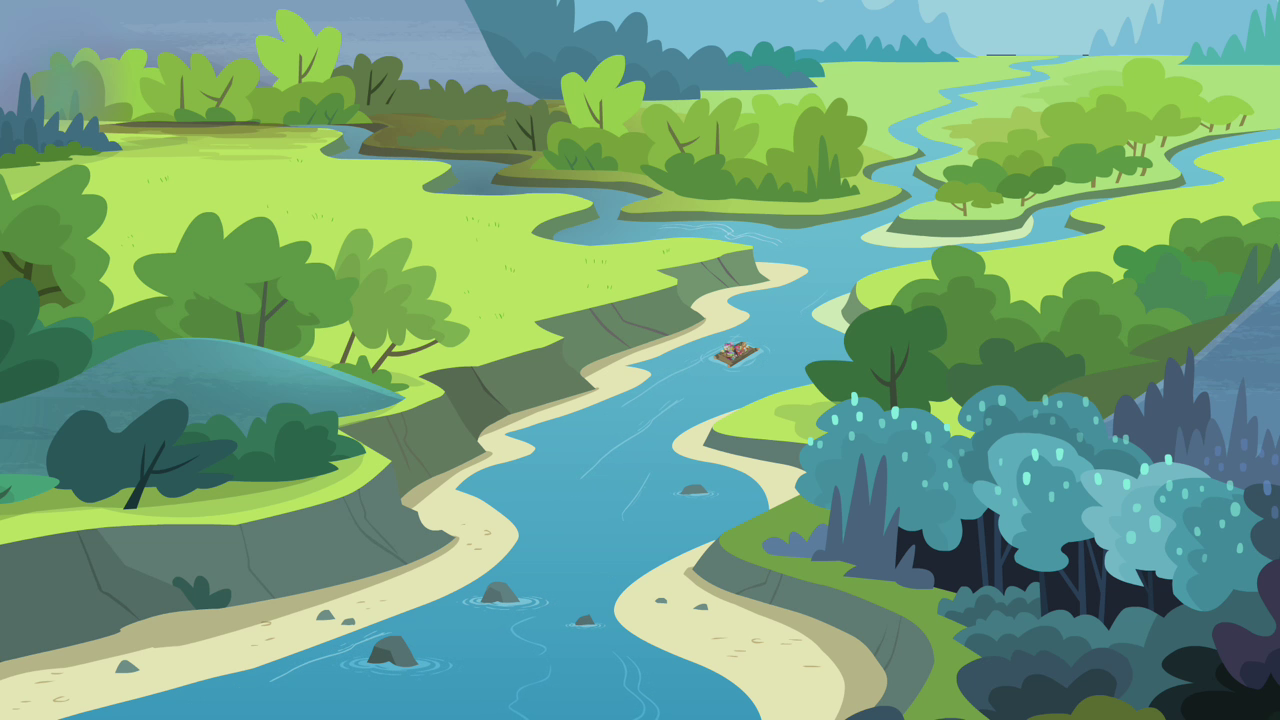 левый приток
правый приток
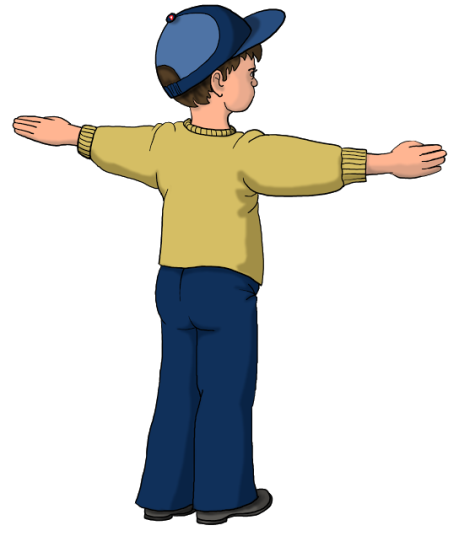 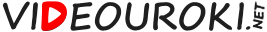 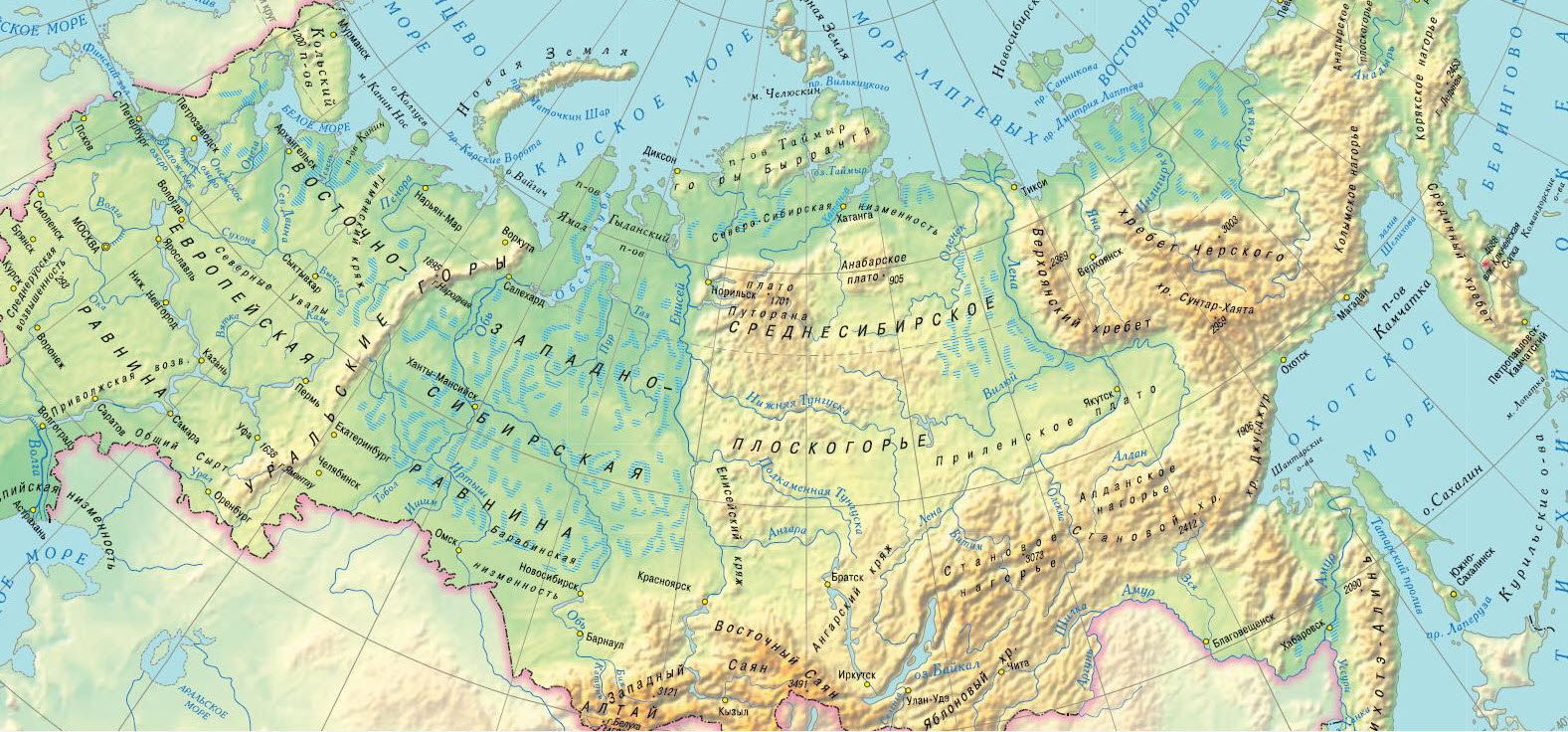 устье
р. Алдан
правый приток
р. Лена
р. Вилюй
левый приток
исток
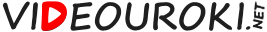 исток
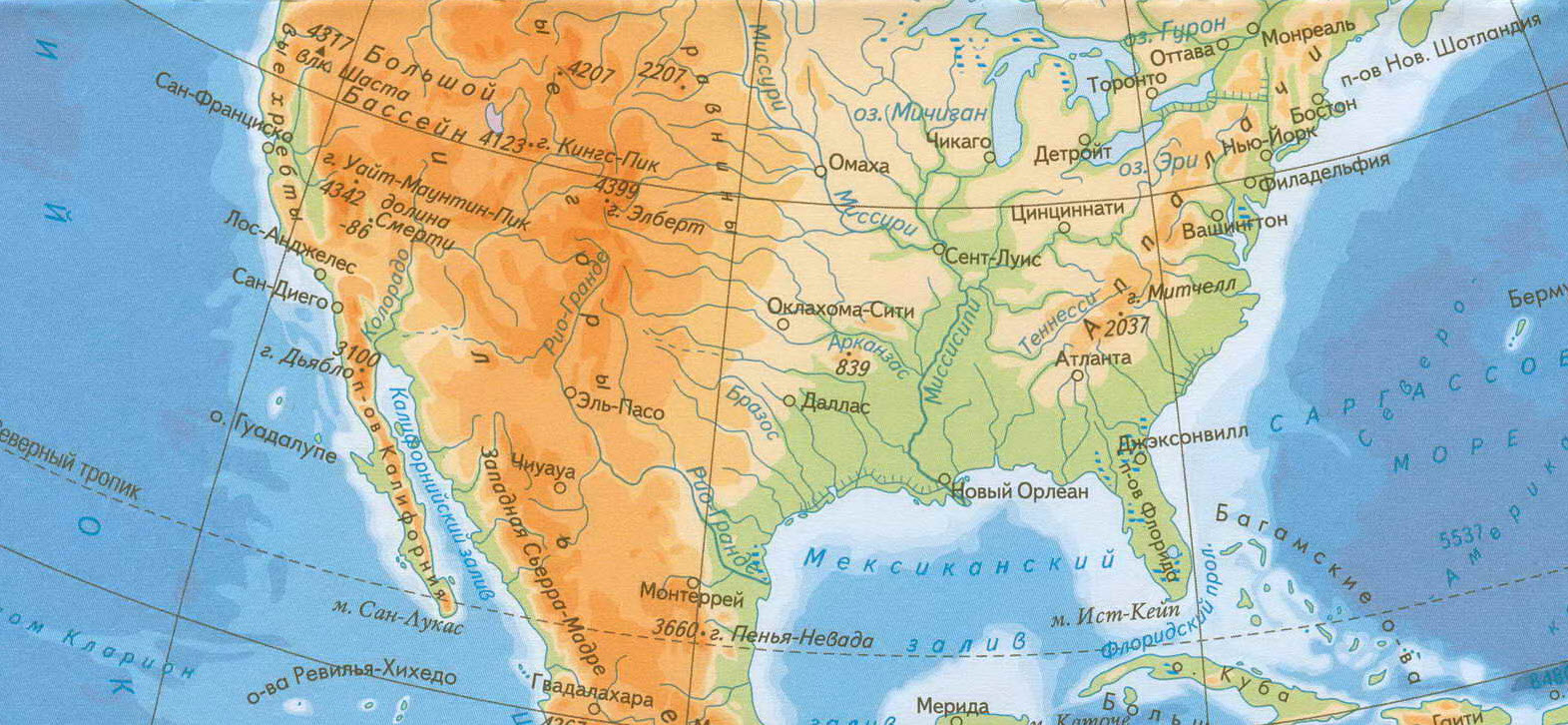 р. Миссисипи
р. Огайо
левый приток
р. Арканзас
правый приток
устье
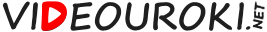 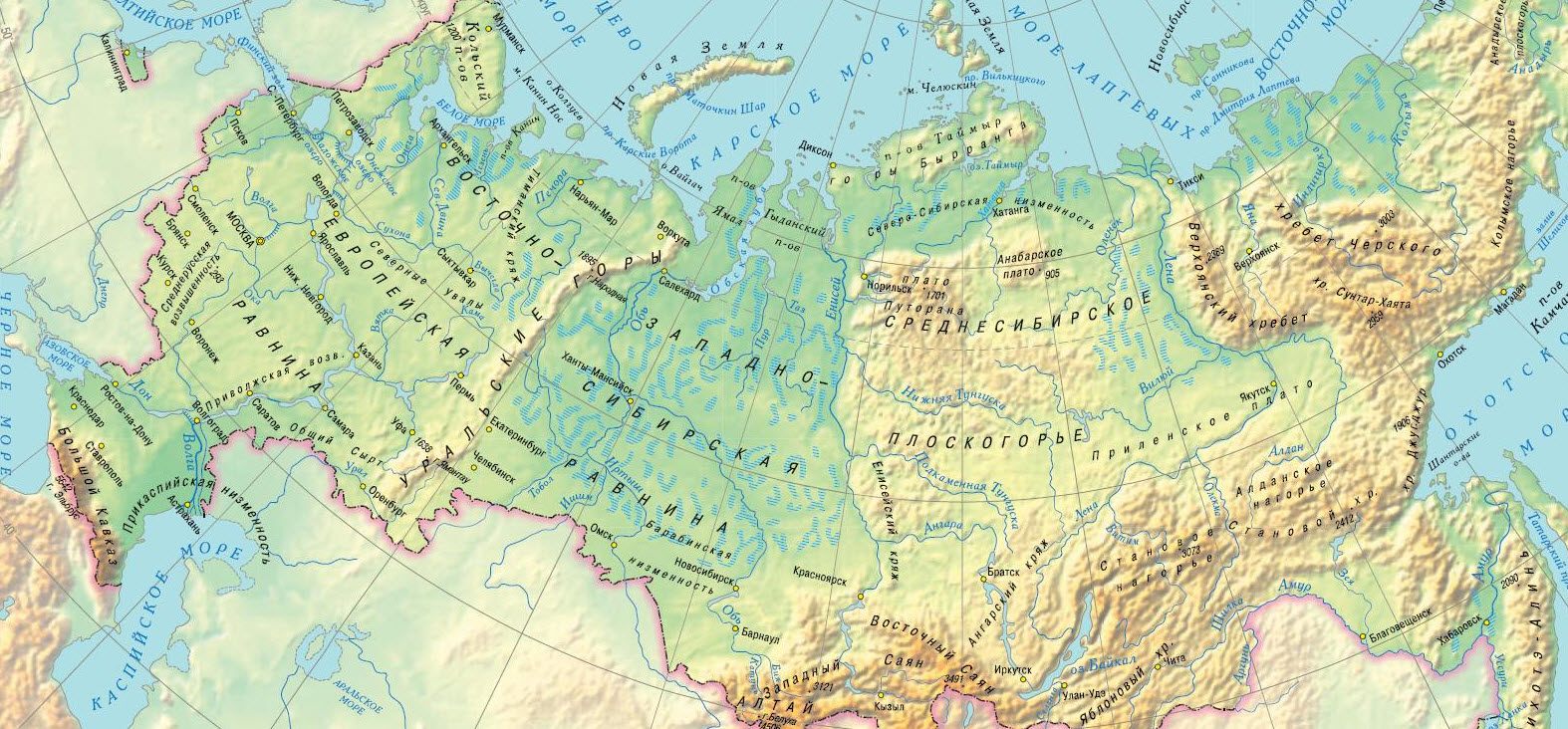 Речная система –
река со всеми своими притоками.
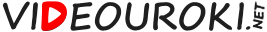 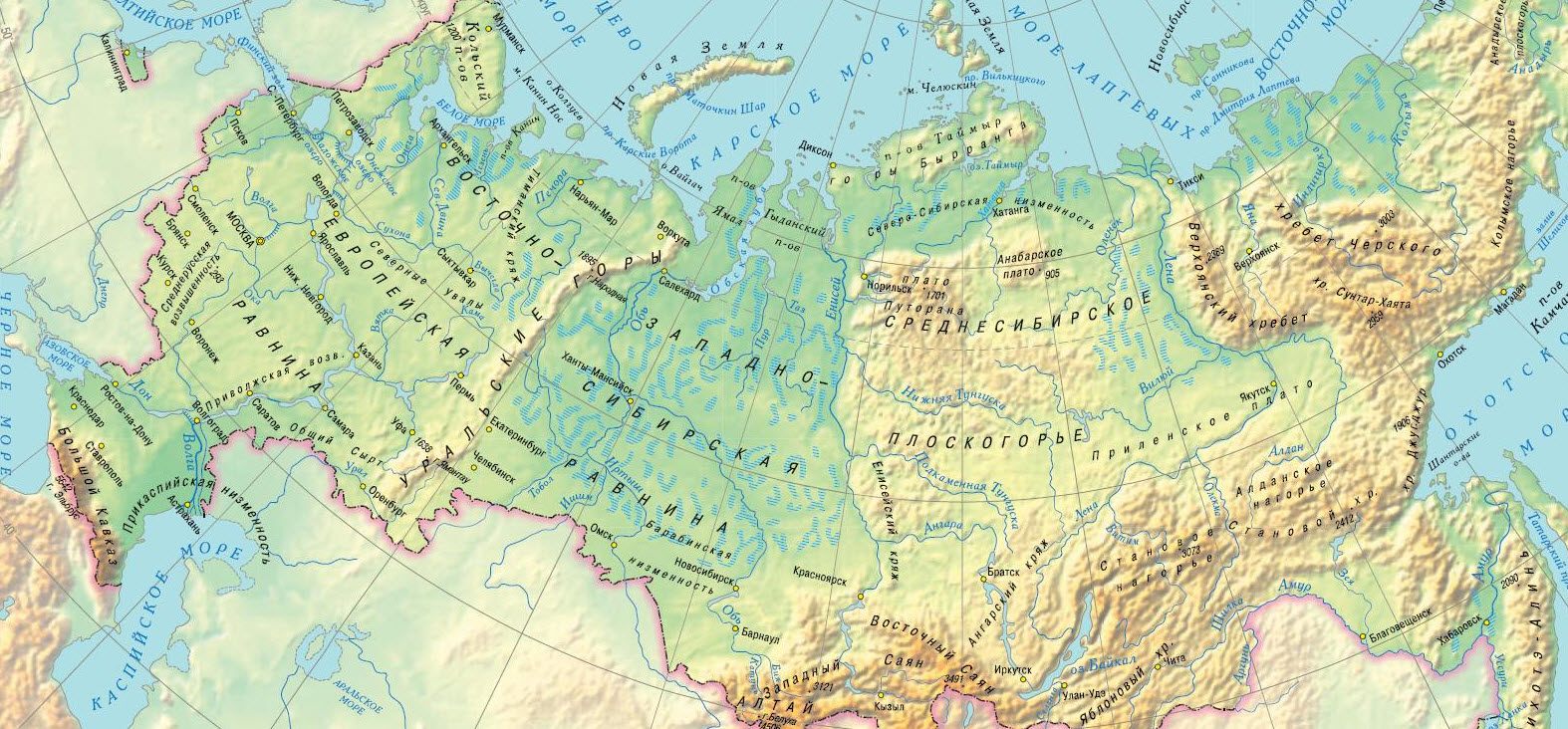 Речная система –
река со всеми своими притоками.
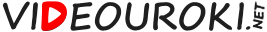 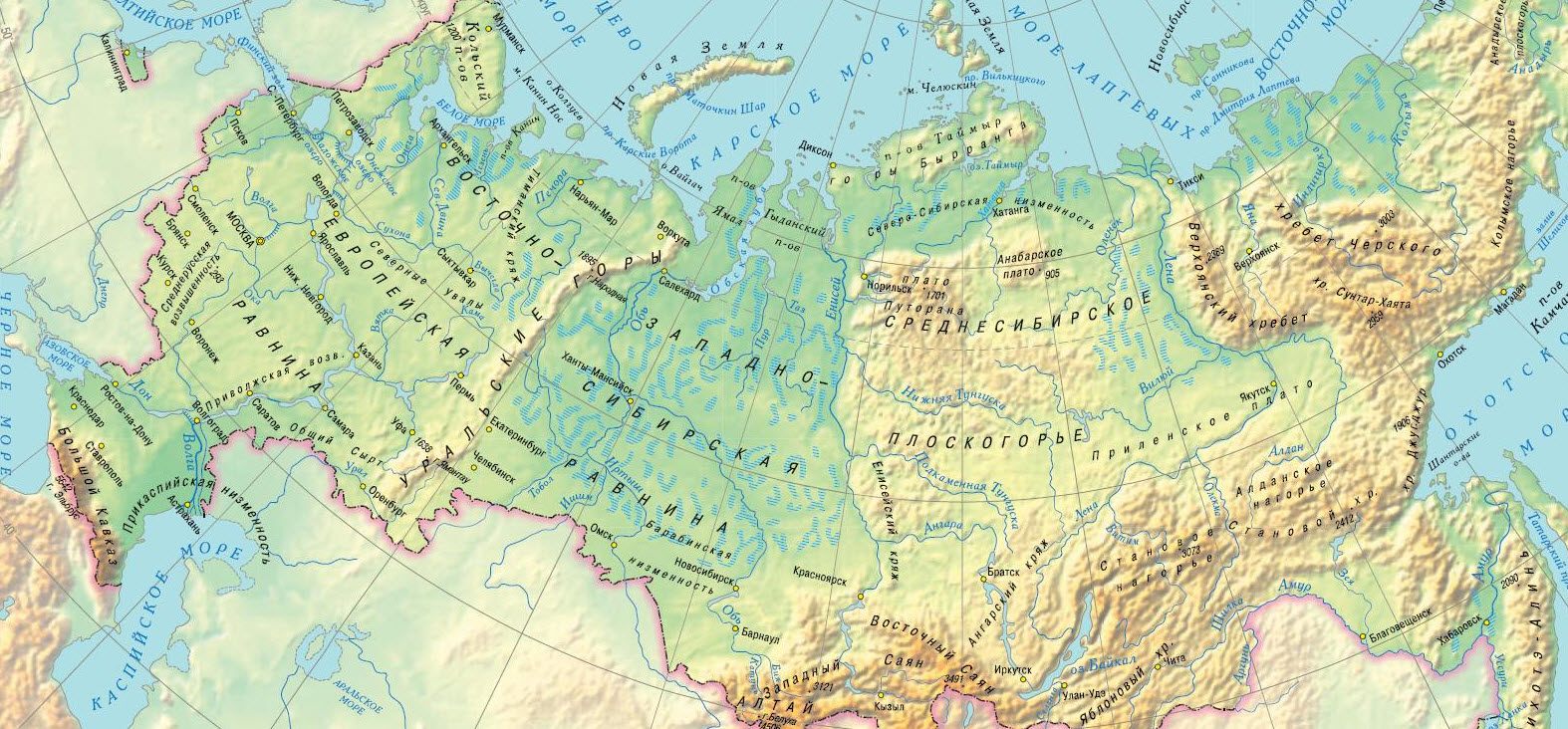 Бассейн реки –
территория, с которой реки собирают свои воды.
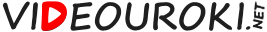 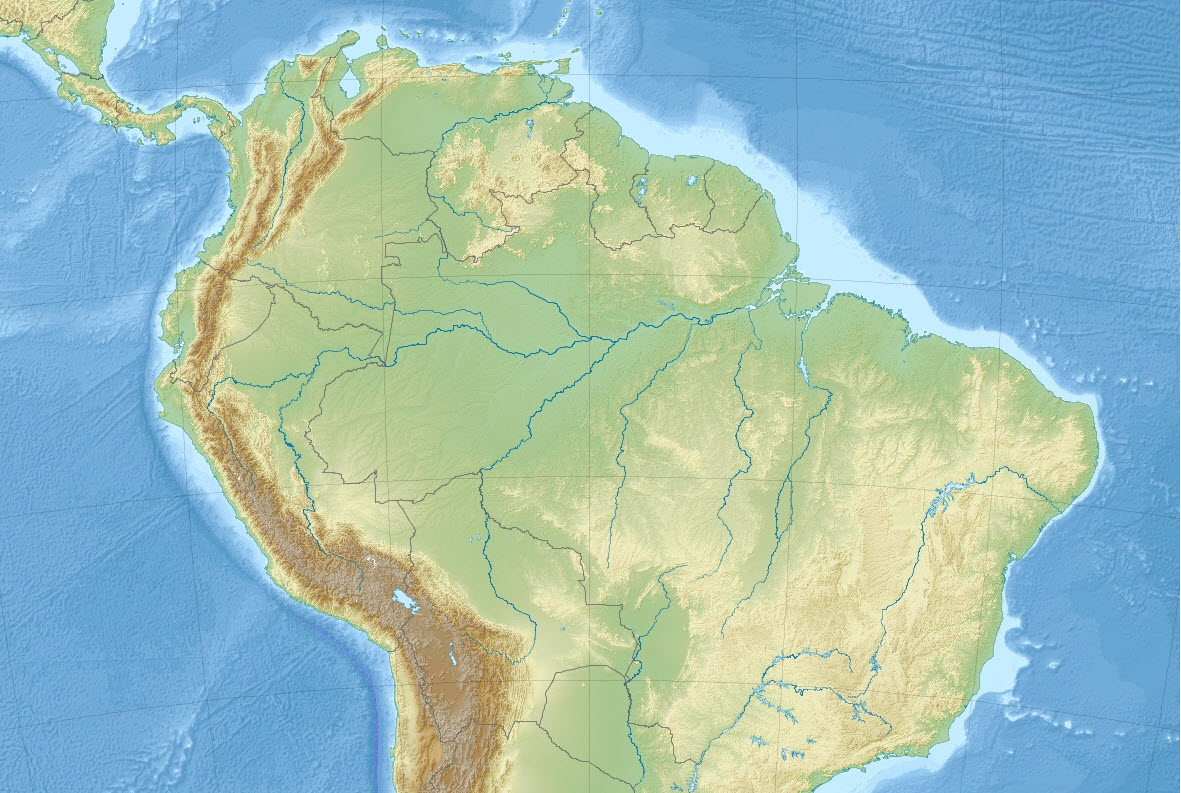 Площадь бассейна Амазонки 7 млн. км²
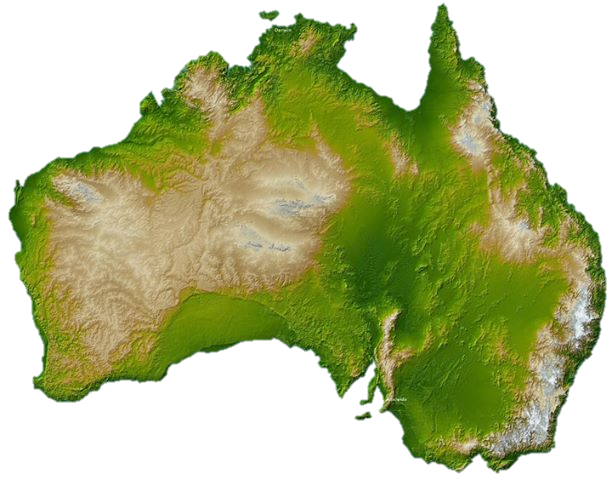 Бассейн реки Амазонка
АВСТРАЛИЯ
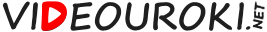 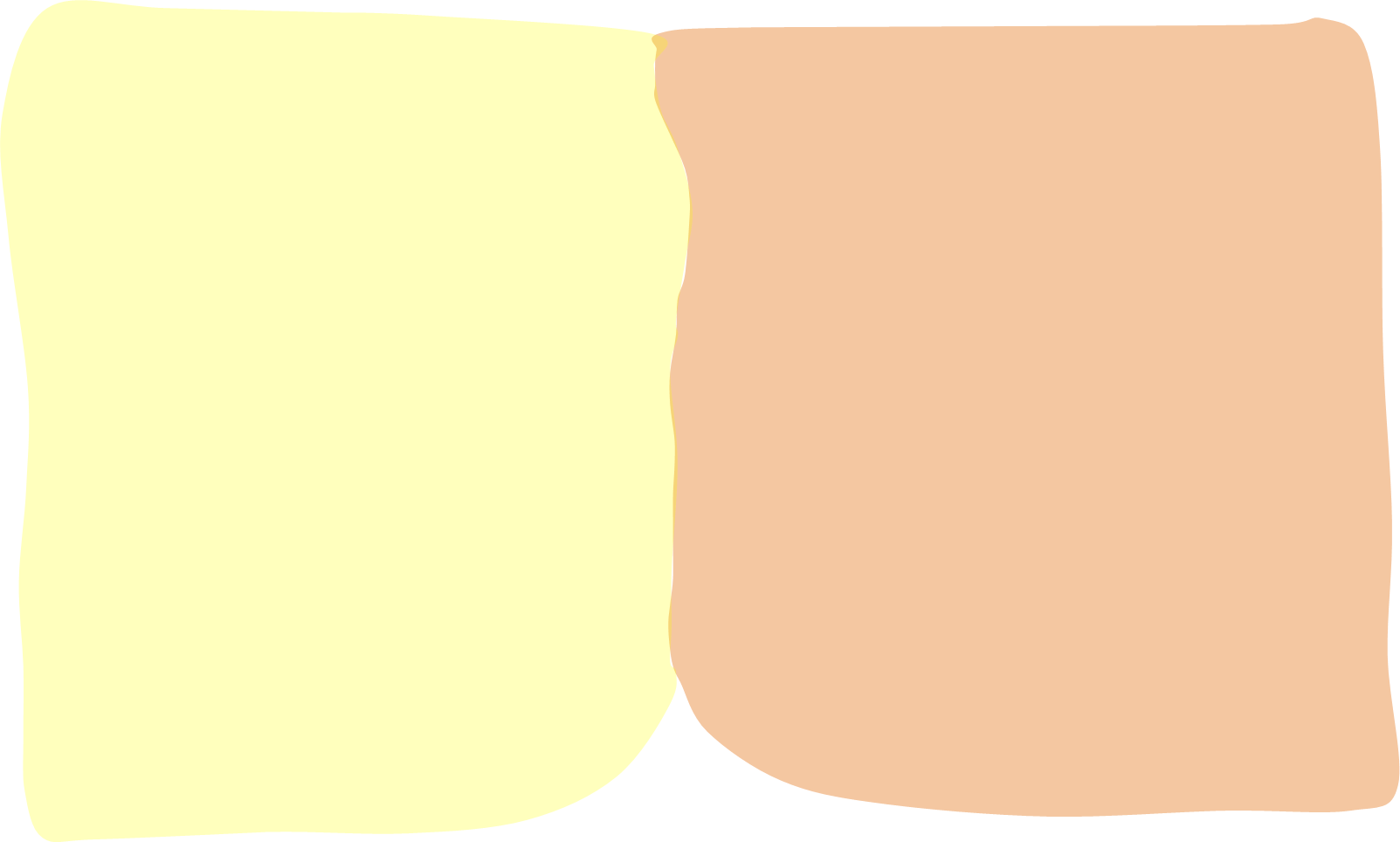 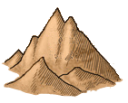 Бассейн реки Голубая
Бассейн реки Большая
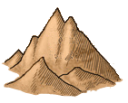 Водораздел
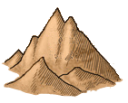 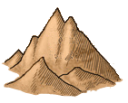 р. Голубая
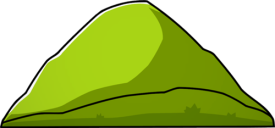 р. Большая
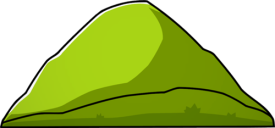 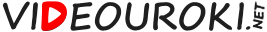 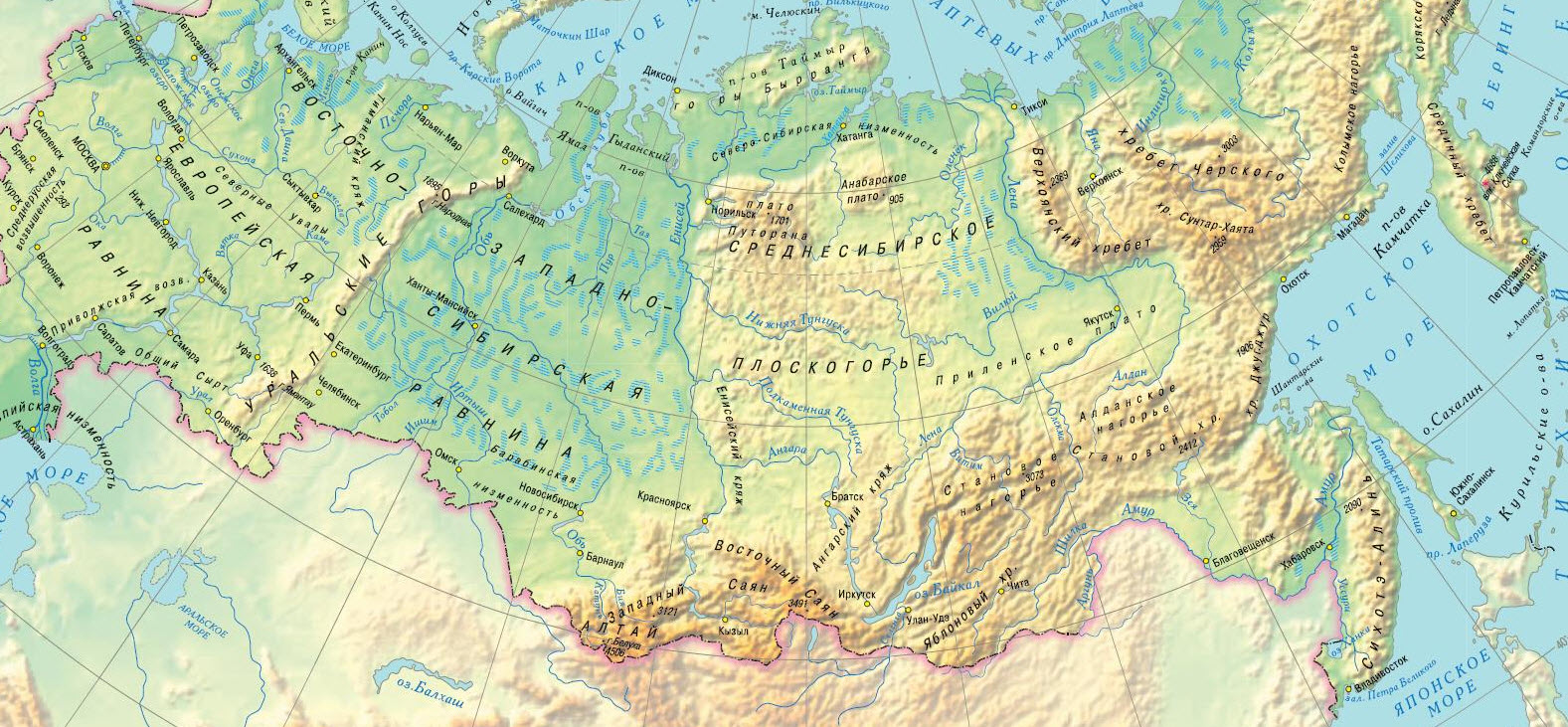 Бассейн реки Лена
Становой хребет
Бассейн реки Амур
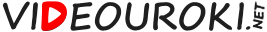 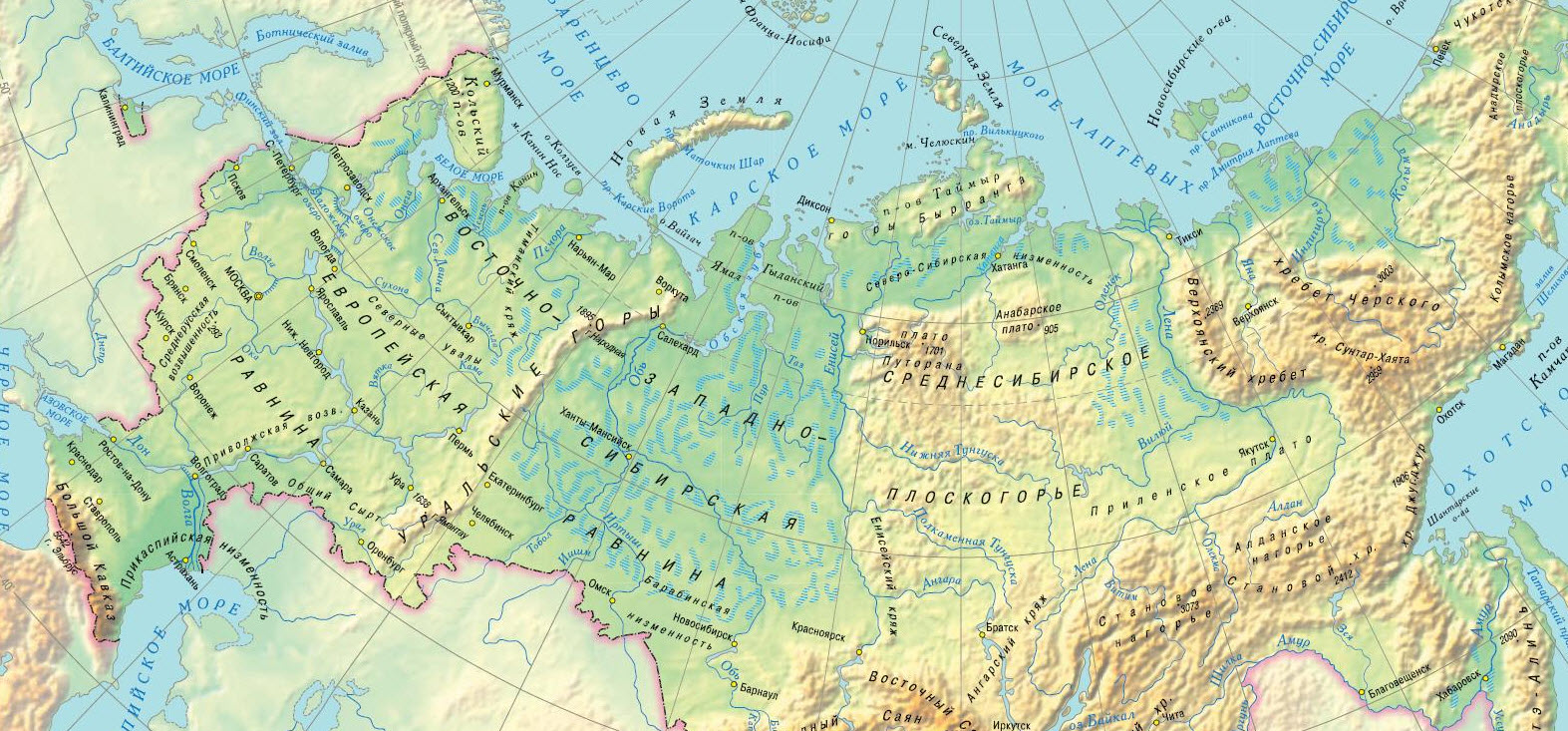 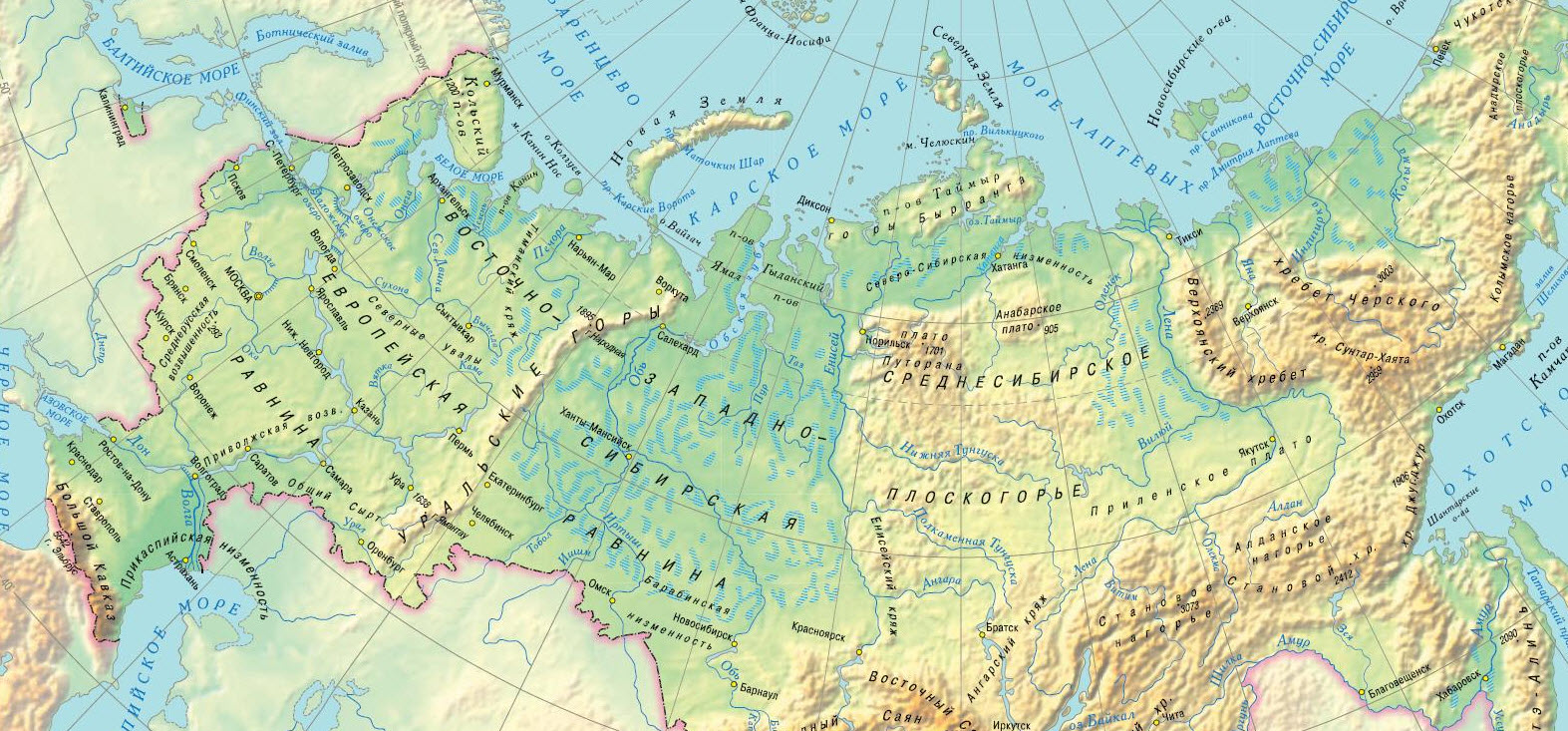 Бассейн реки Волга
Бассейн реки Обь
Уральские горы
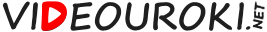 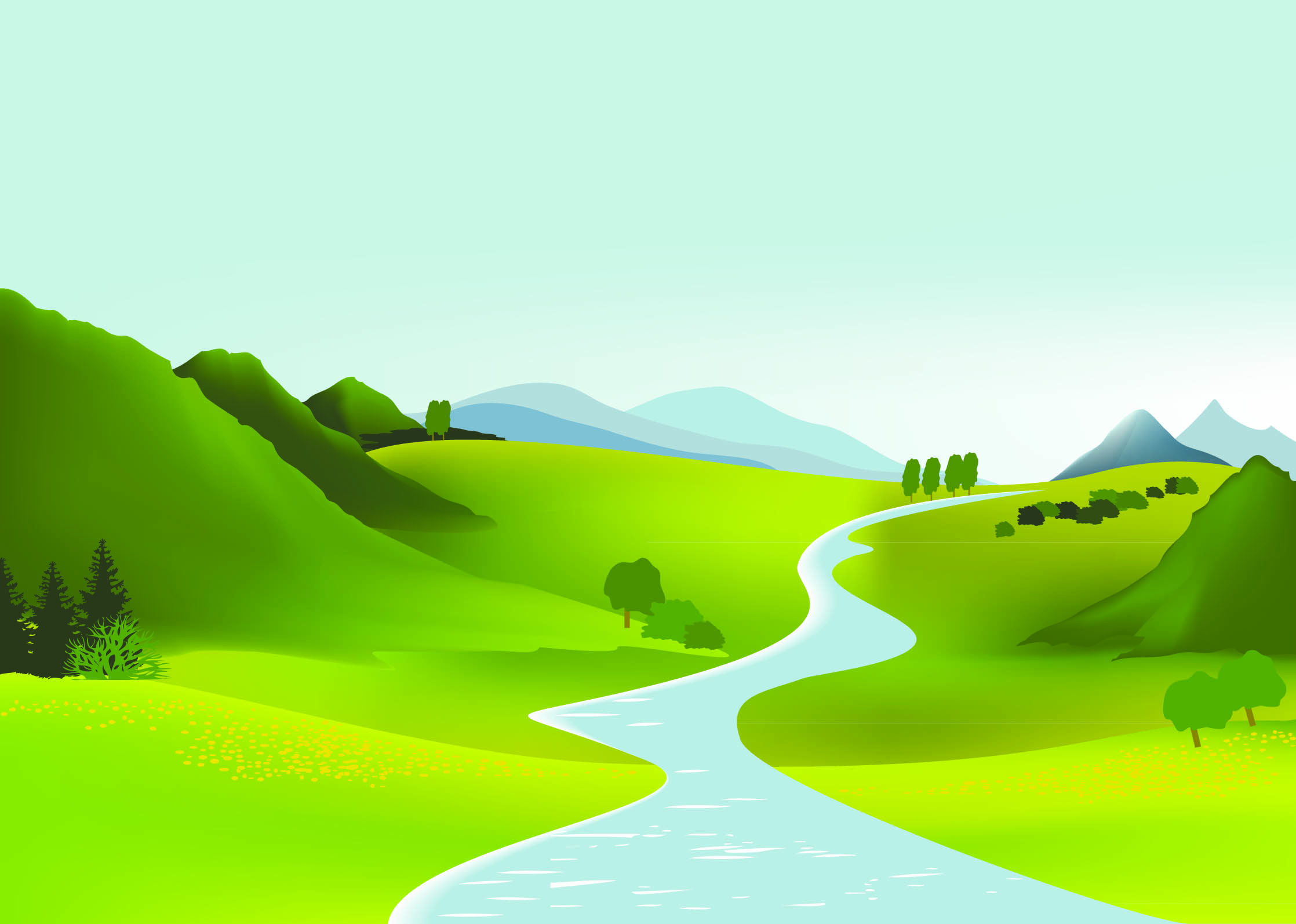 Питание рек
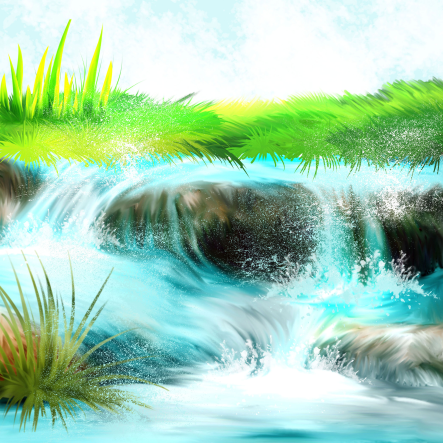 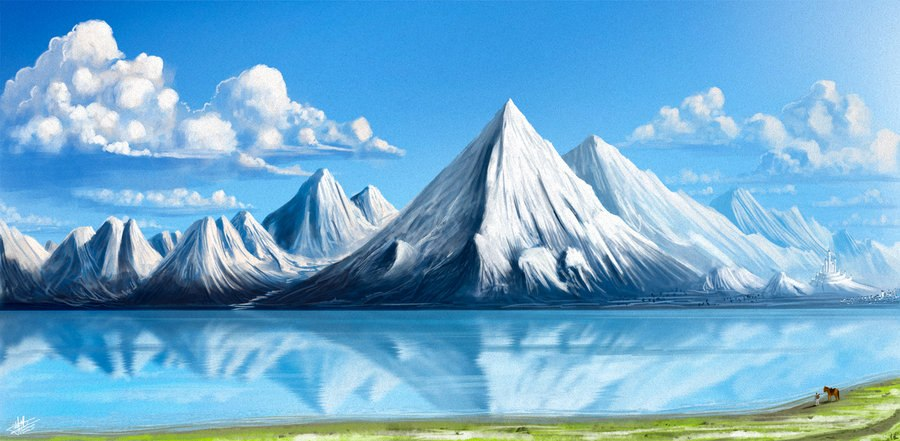 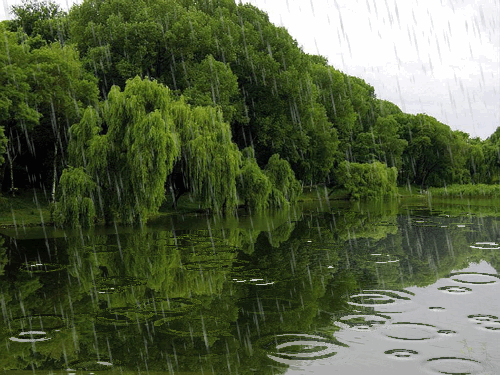 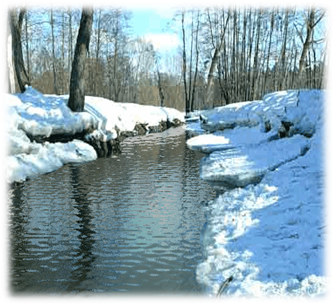 ледниковое
дождевое
снеговое
подземное
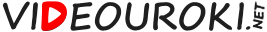 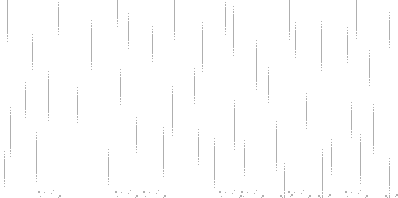 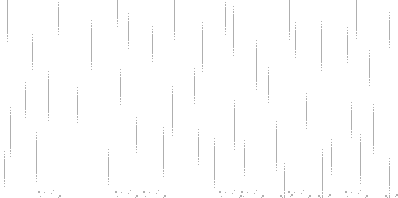 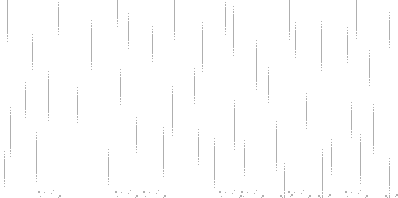 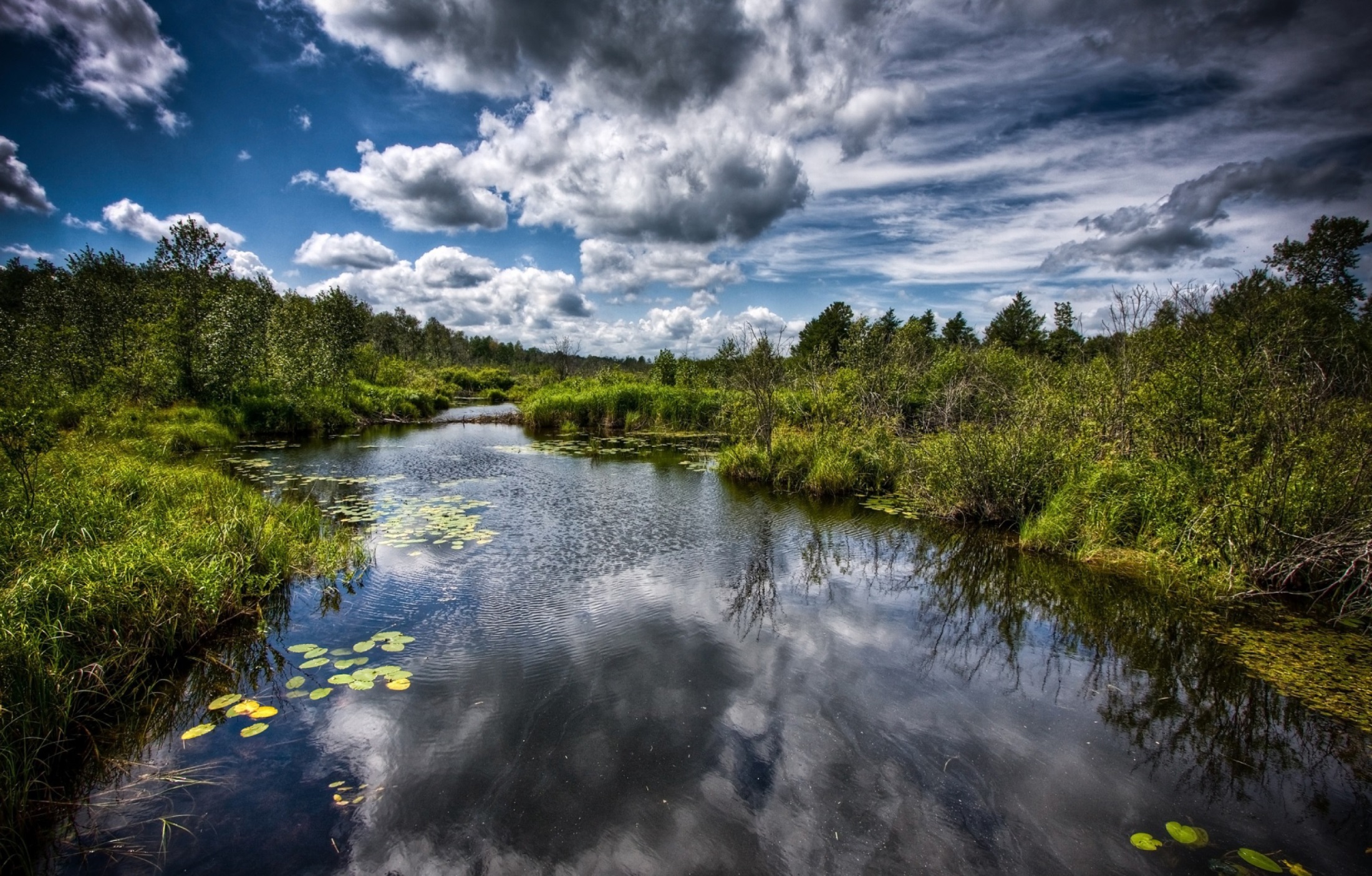 Дождевое питание рек
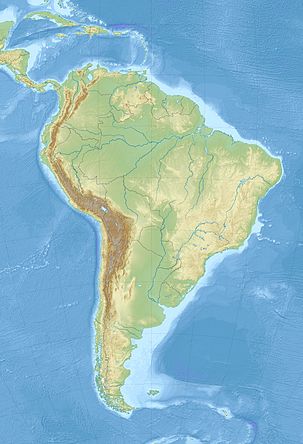 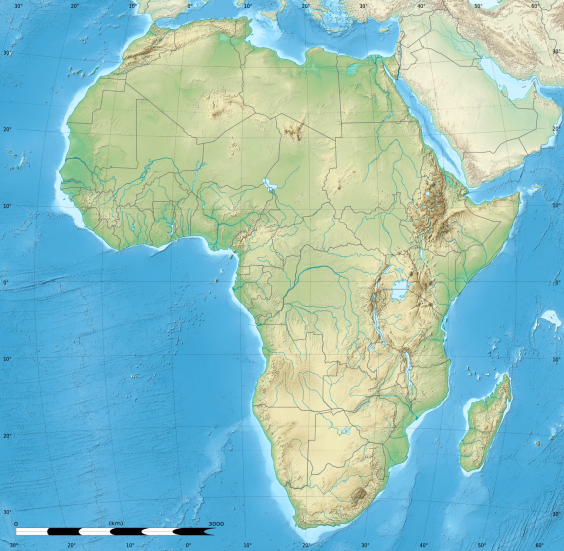 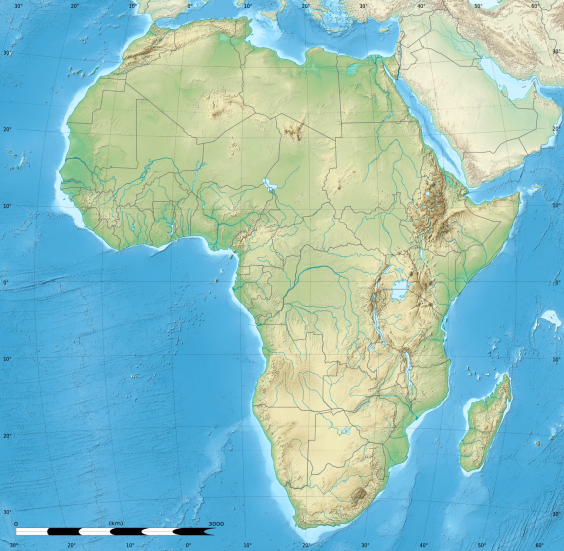 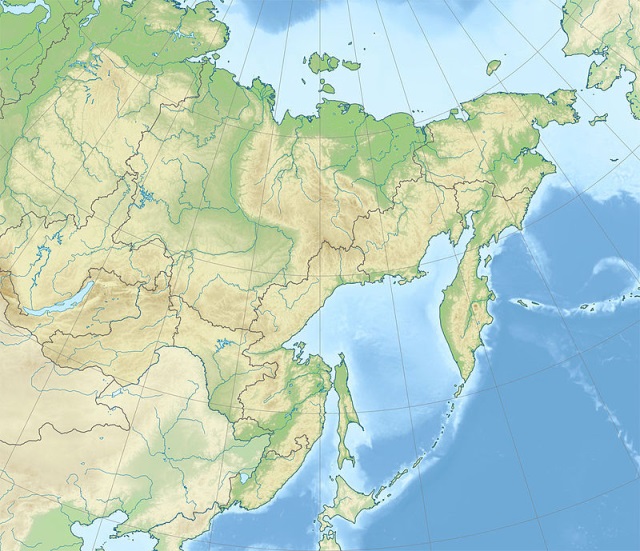 р. Конго
р. Амур
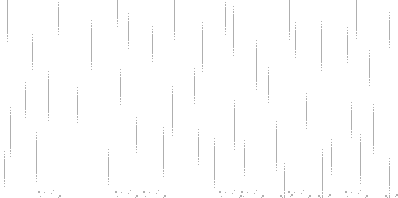 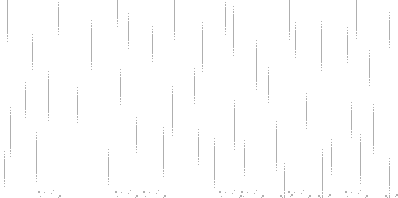 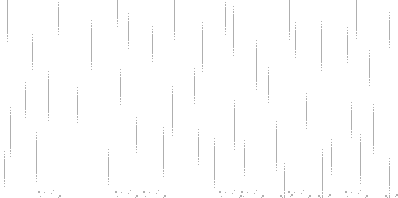 р. Амазонка
р. Нил
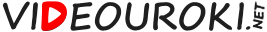 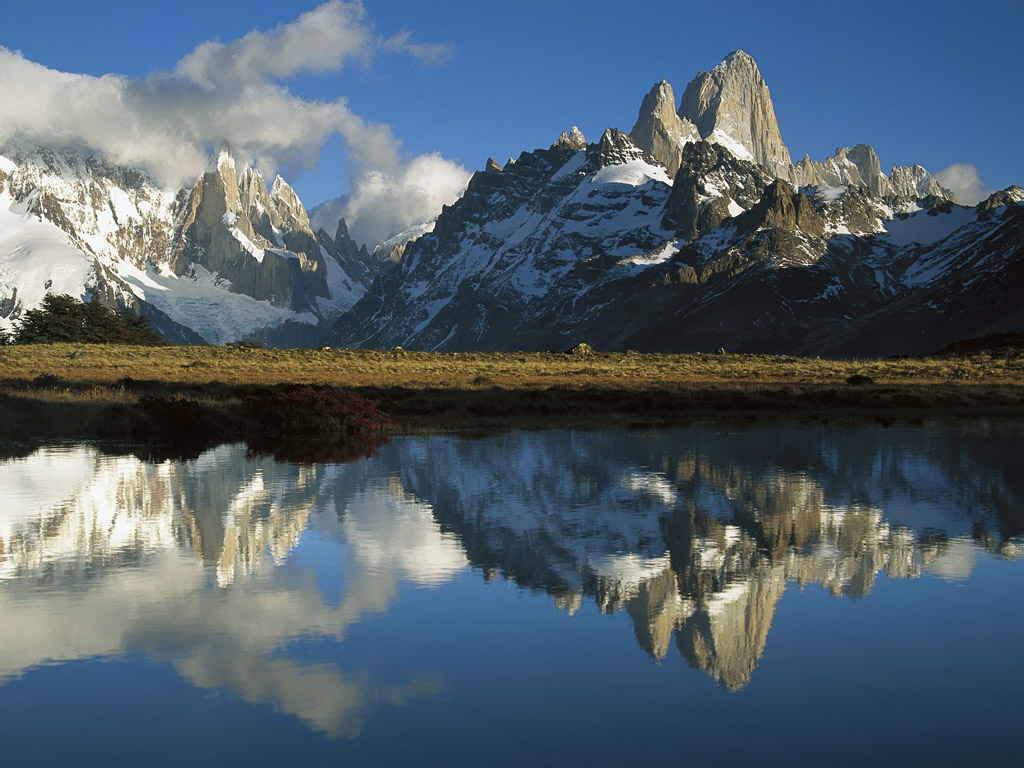 Ледниковое питание рек
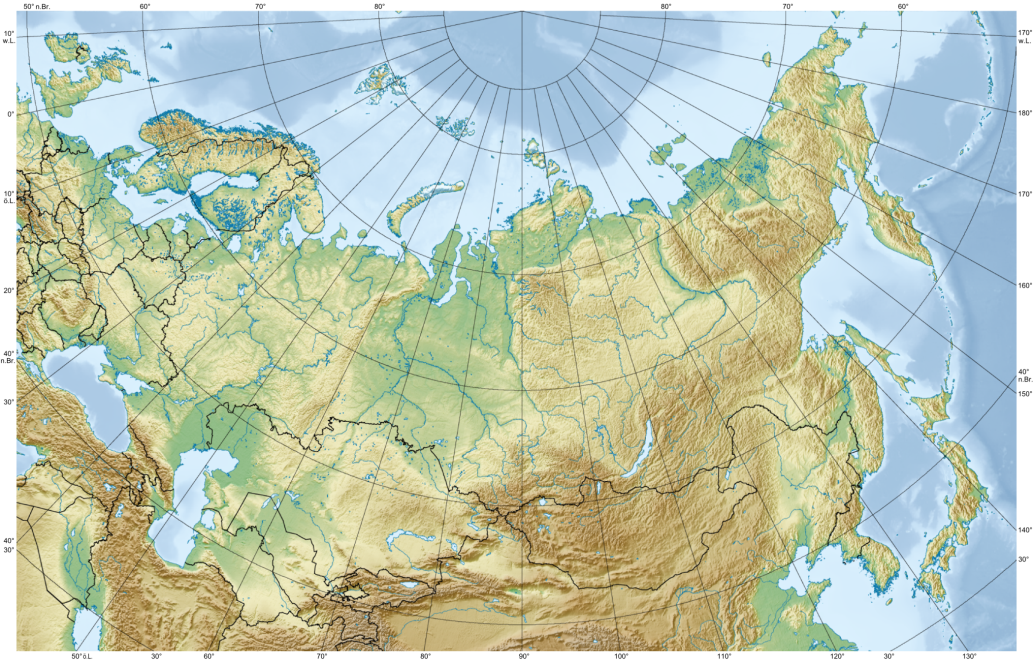 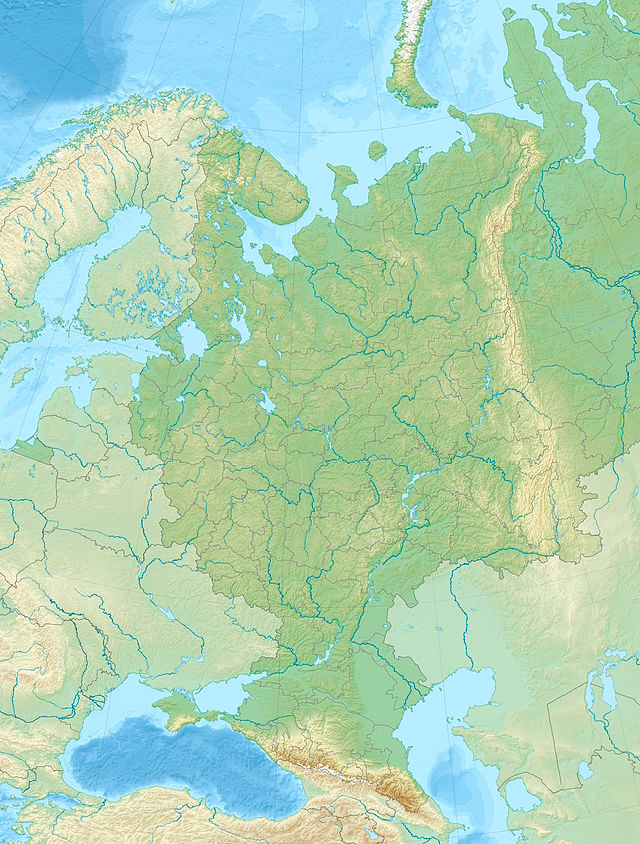 р. Кубань
р. Амударья
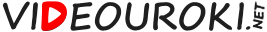 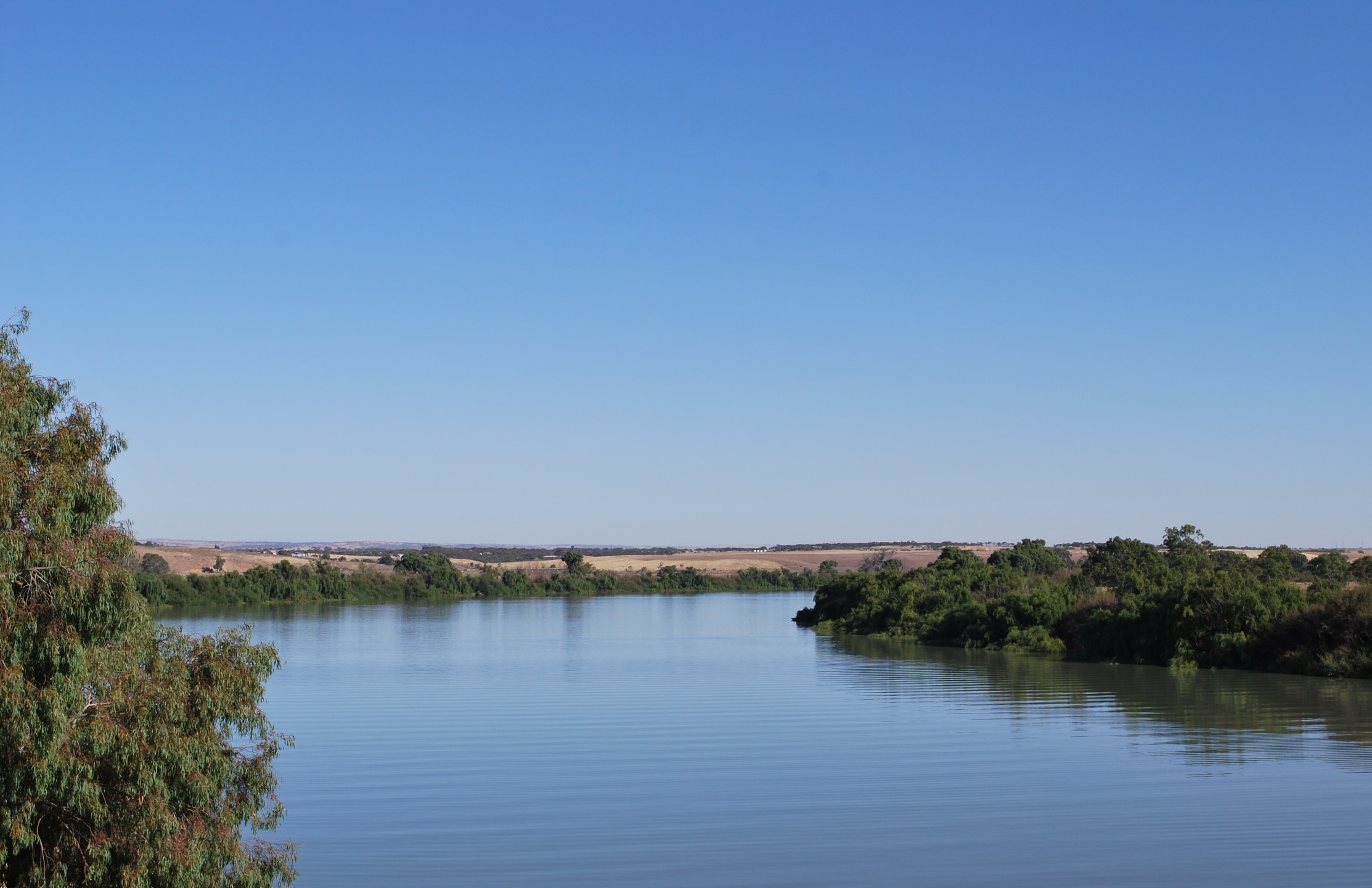 Смешанное питание рек
дождевое
снеговое
смешанное
питание
подземное
ледниковое
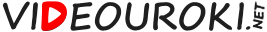 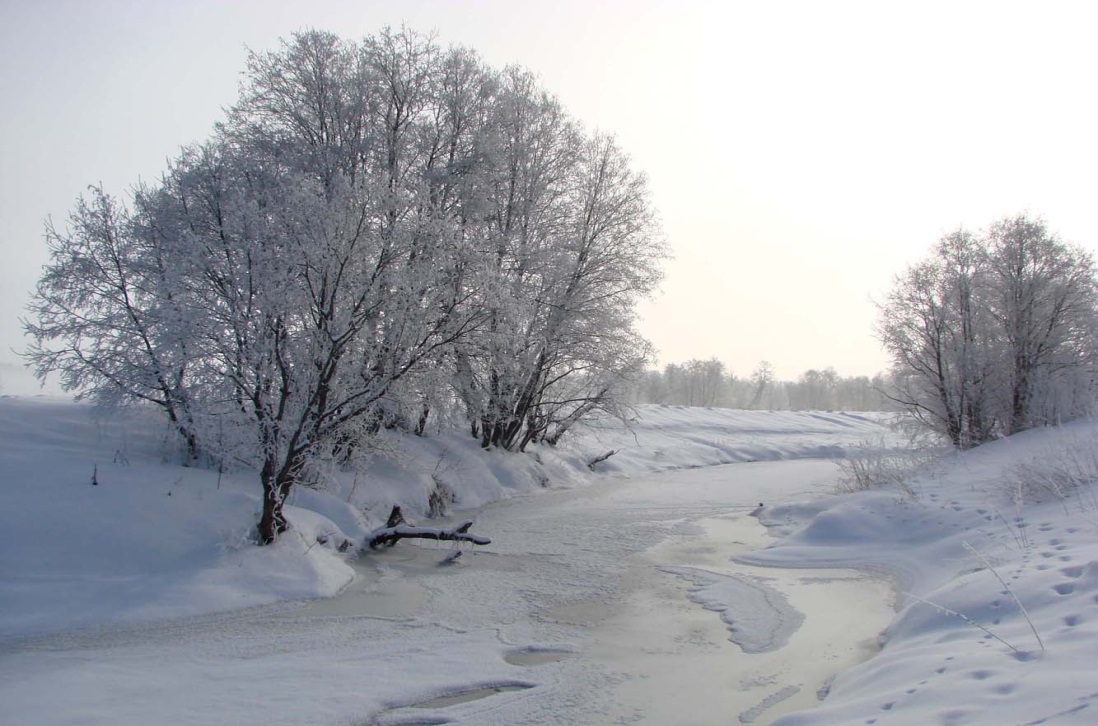 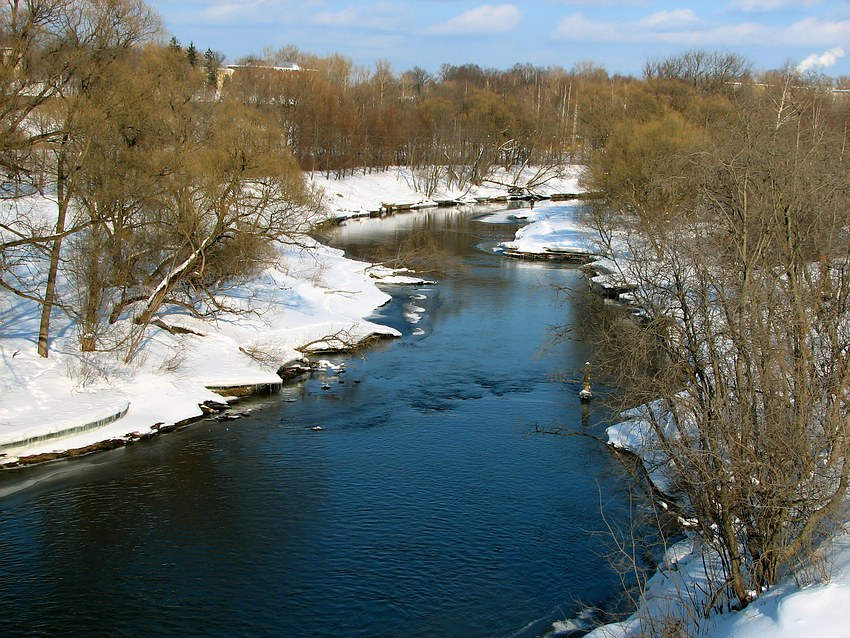 Подземное питание
Снеговое питание
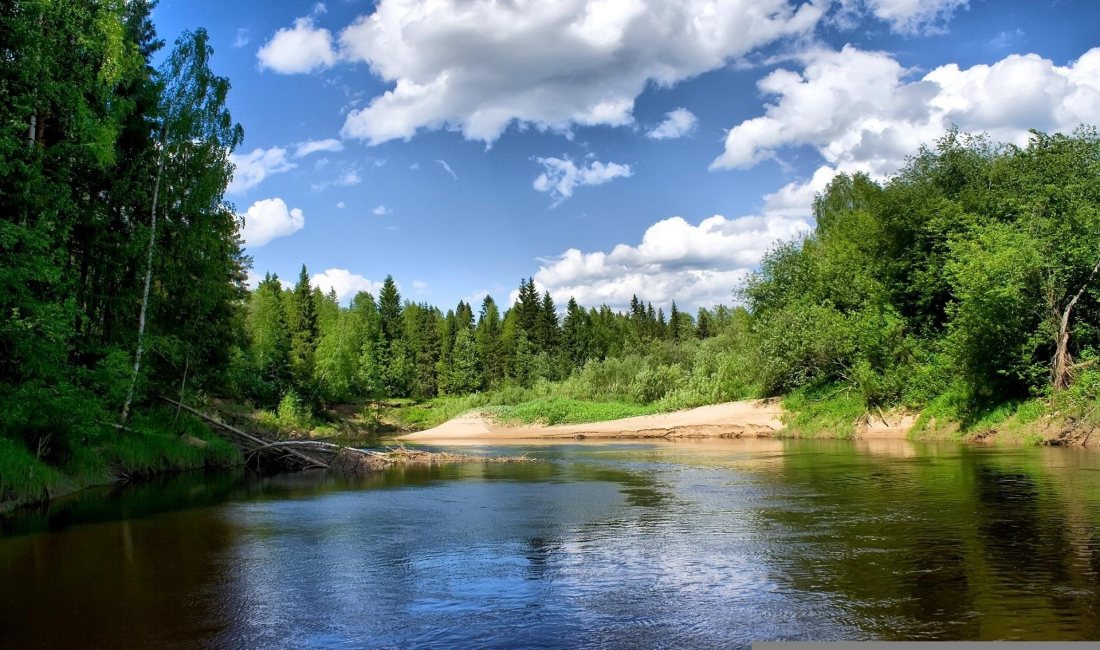 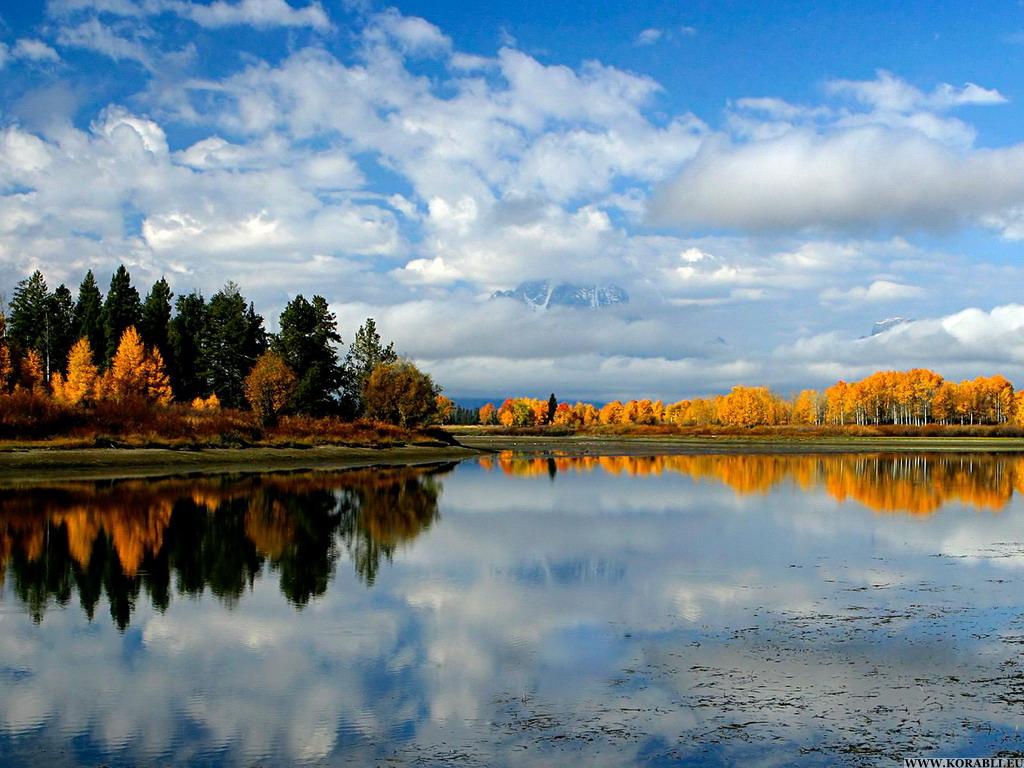 Подземное питание
Дождевое питание
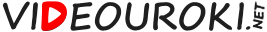 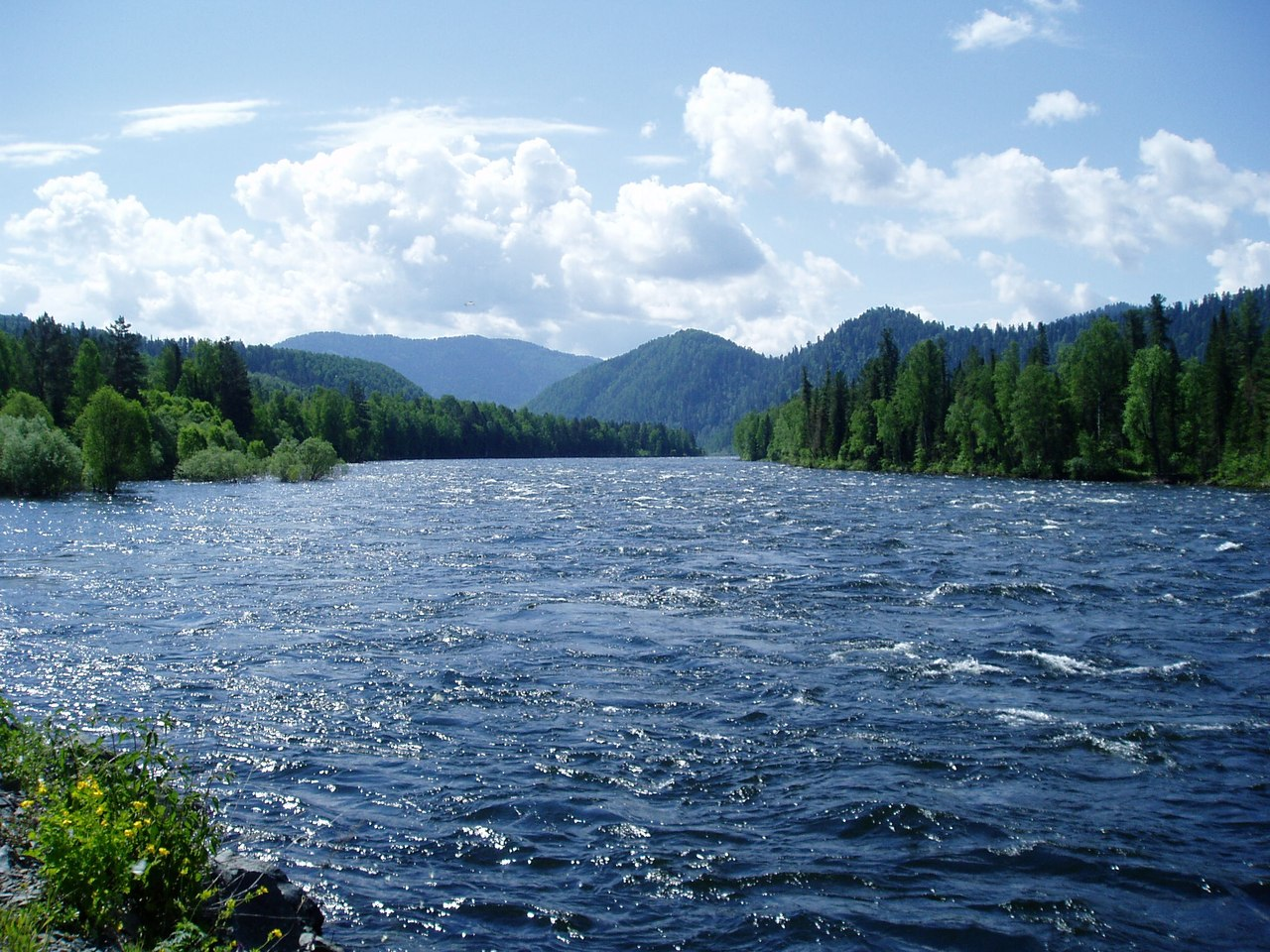 Режим реки –
периодическое изменение уровня воды в реке в течение года.
речная долина
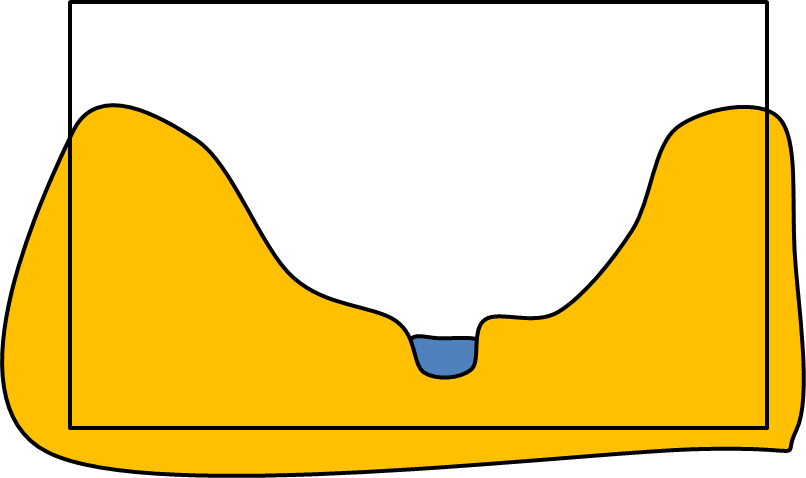 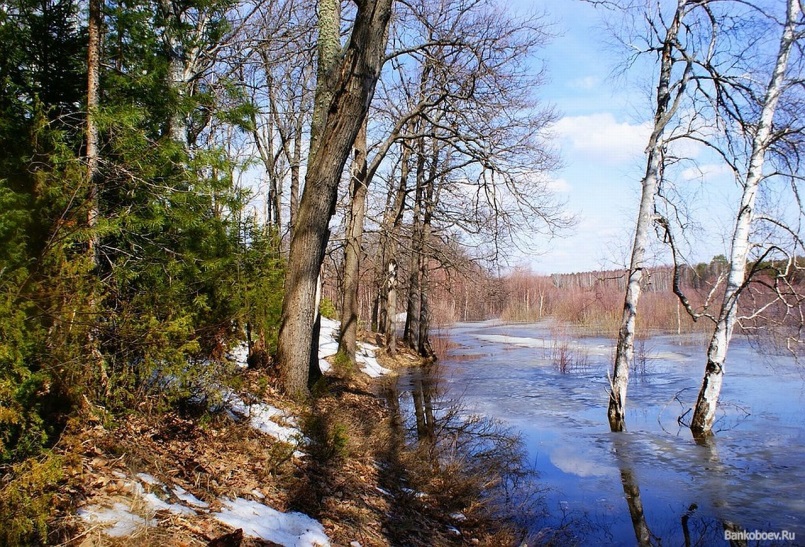 Половодье –
закономерный, ожидаемый подъем уровня воды.
пойма
русло
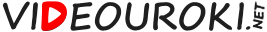 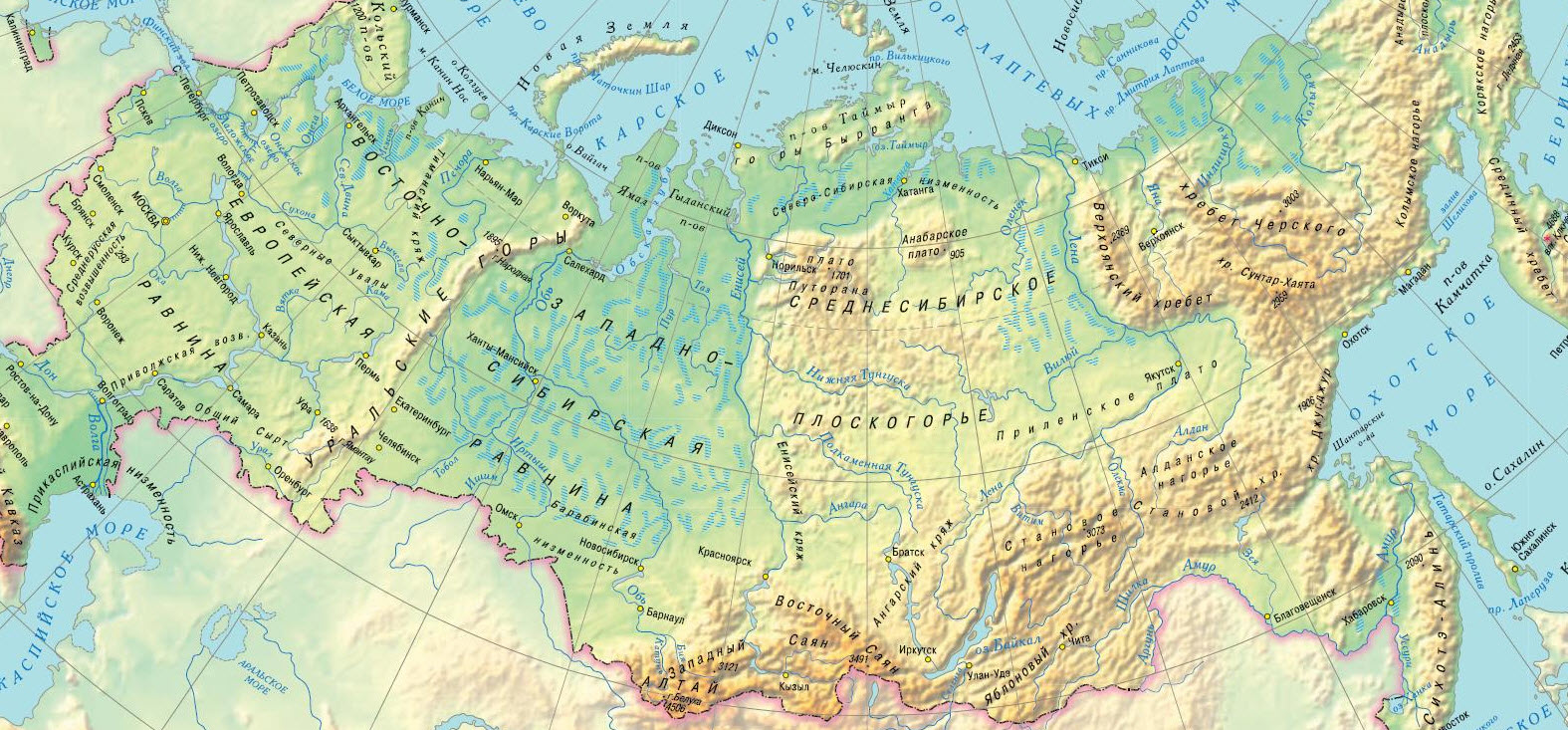 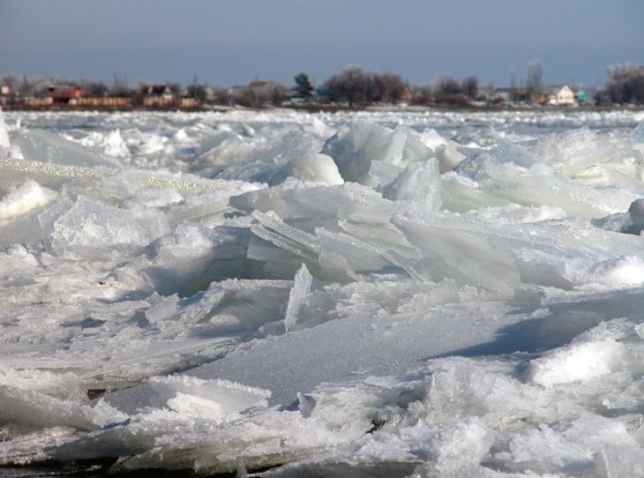 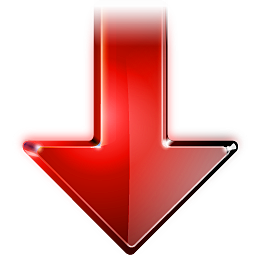 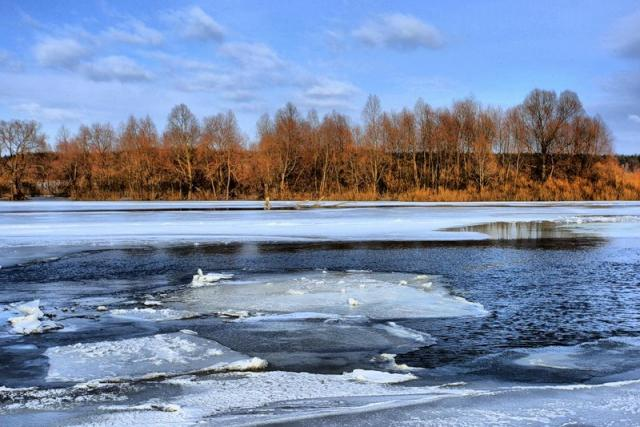 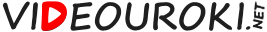 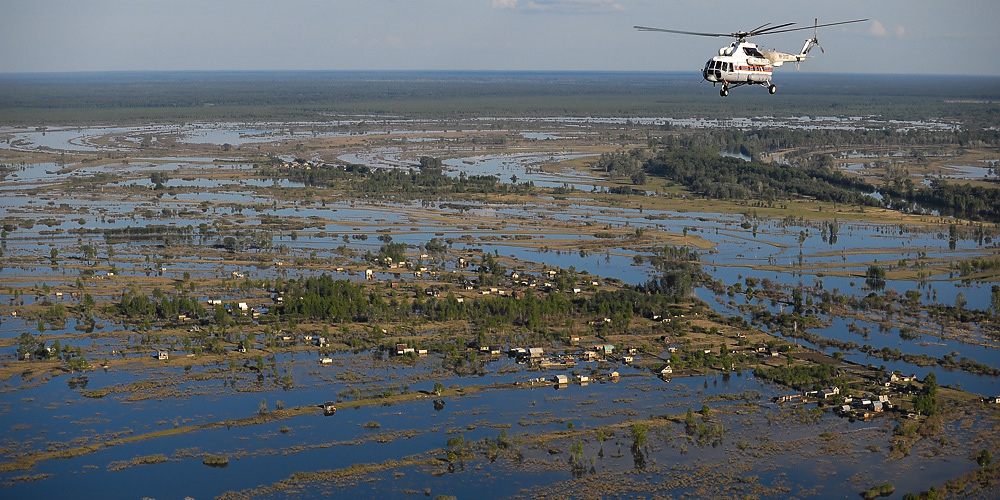 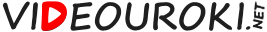 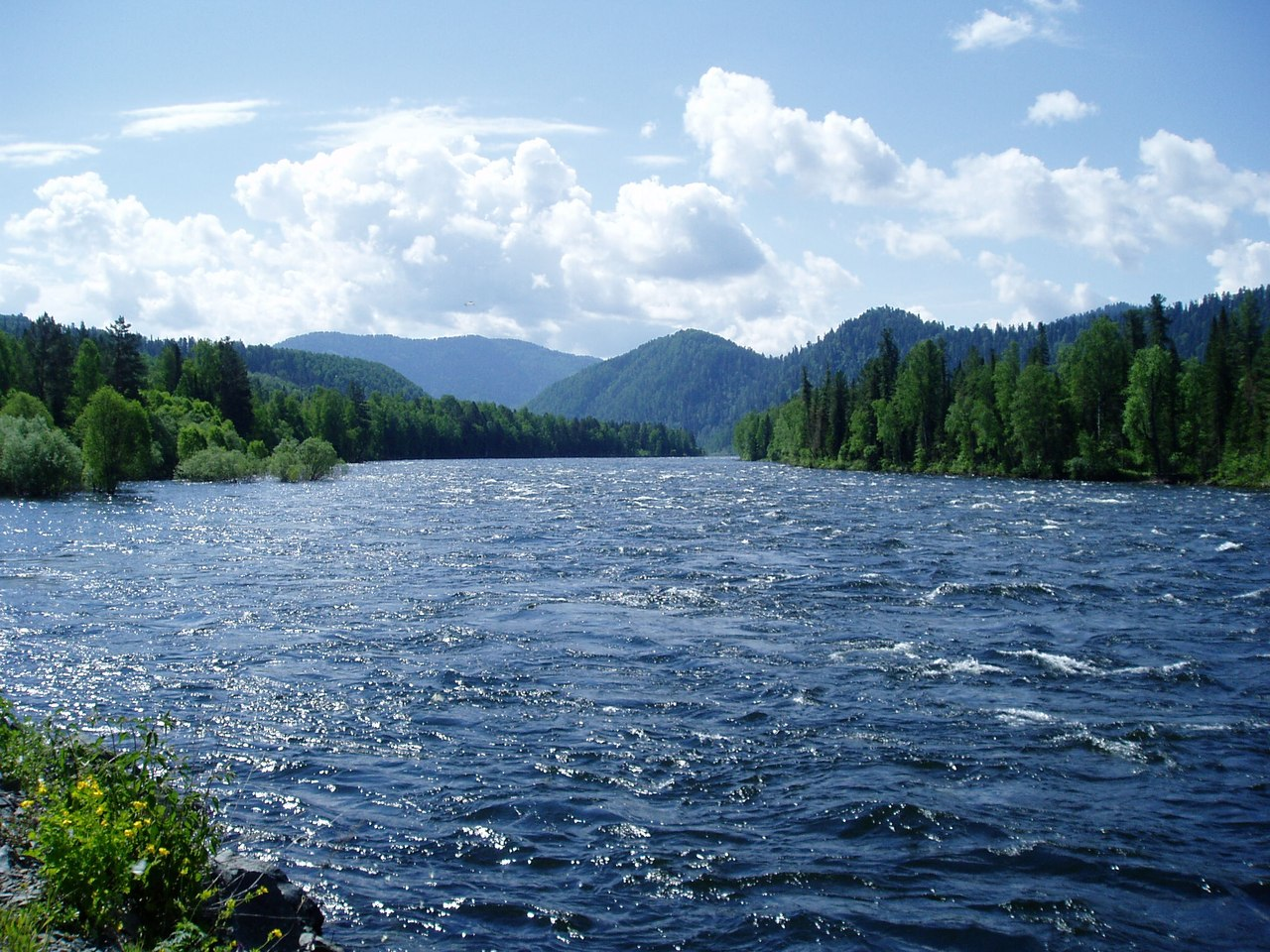 Режим реки –
периодическое изменение уровня воды в реке в течение года.
Половодье –
закономерный, ожидаемый подъем уровня воды.
Паводок –
кратковременный, внезапный подъем уровня воды в реке.
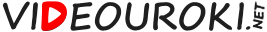 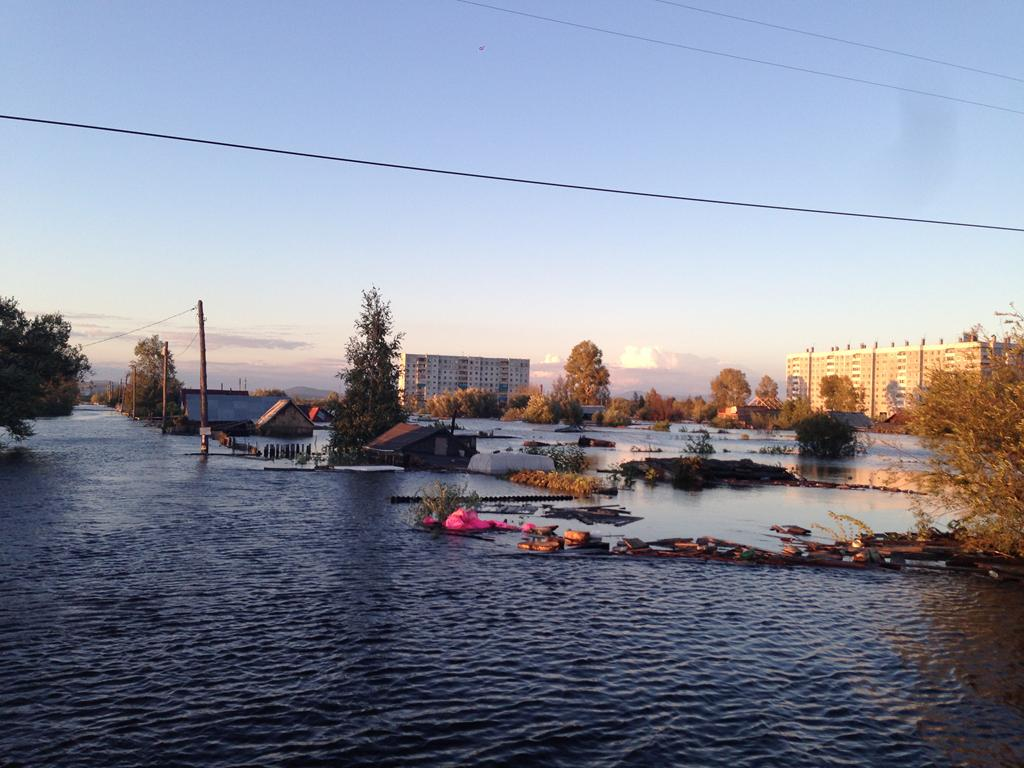 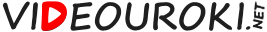 Реки
Равнинные
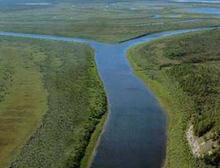 протекают в основном по ровной местности;
имеют спокойное течение и широкую речную долину;
удобны для судоходства.
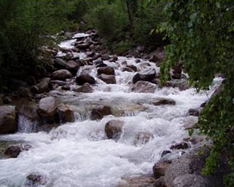 Горные
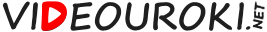 Равнинные реки
р. Дон
р. Нева
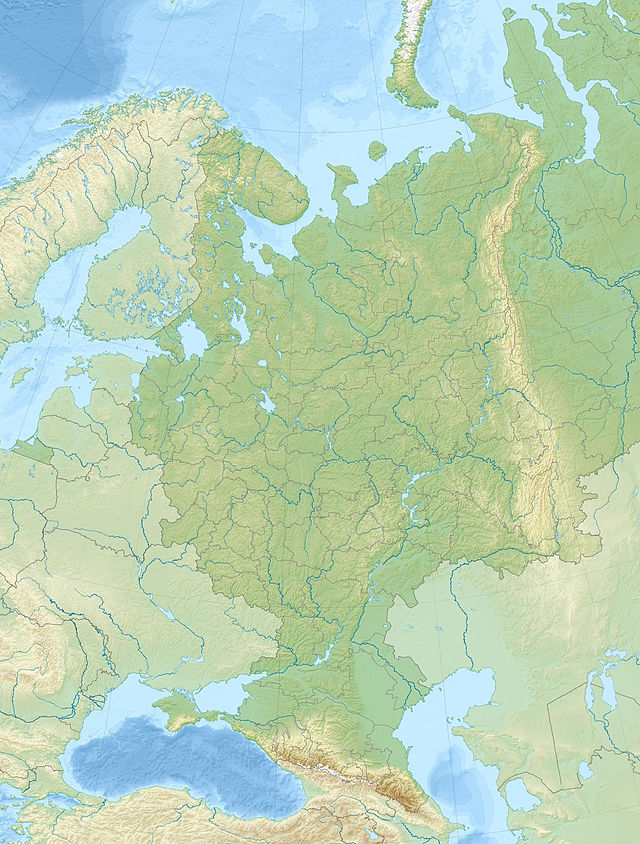 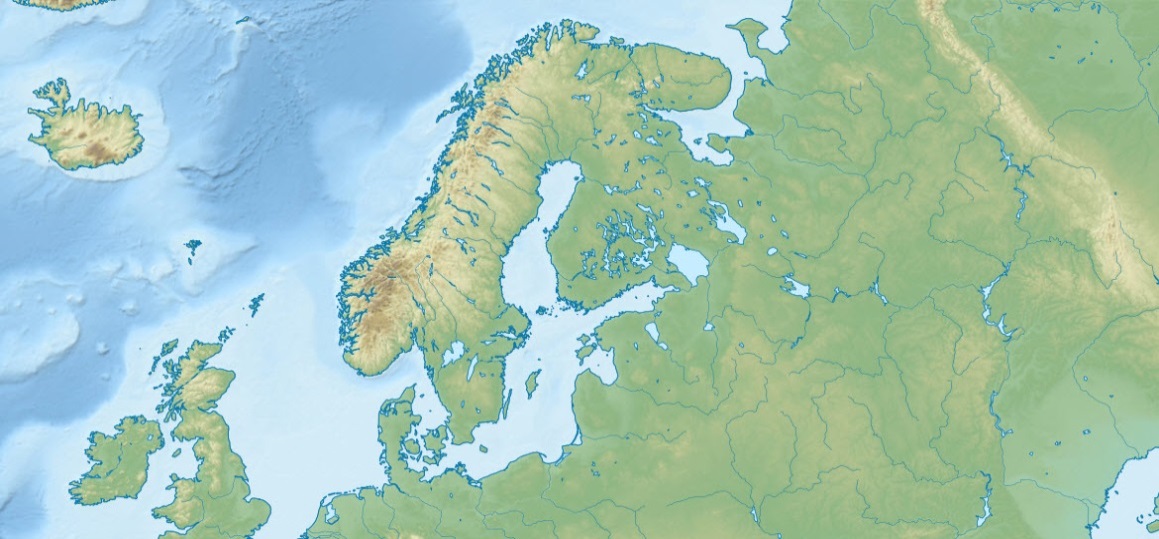 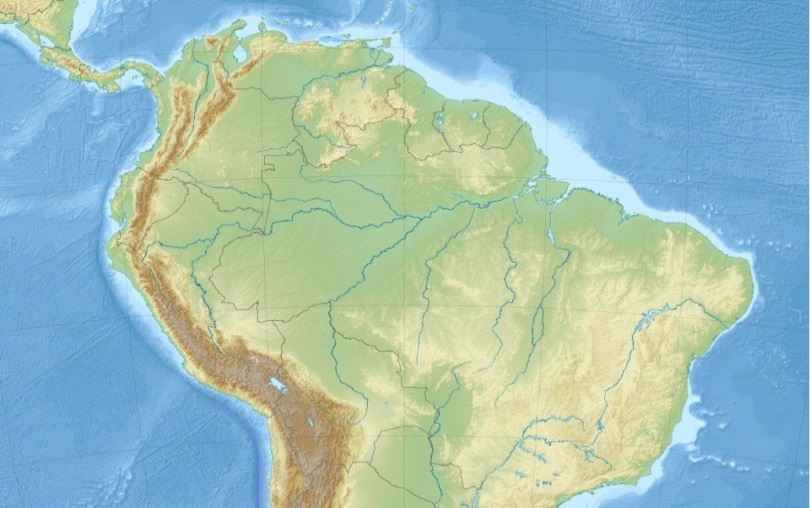 р. Амазонка
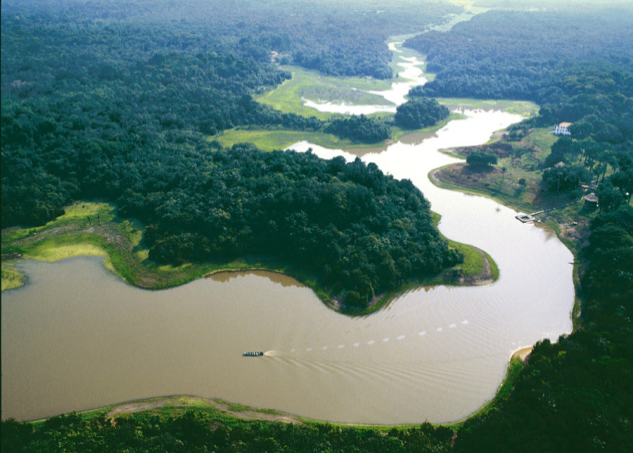 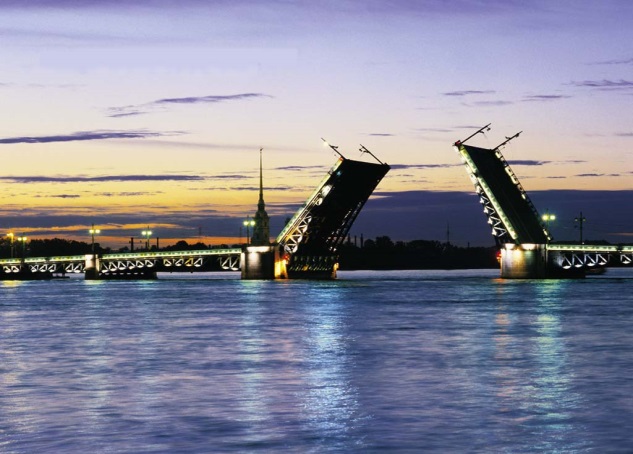 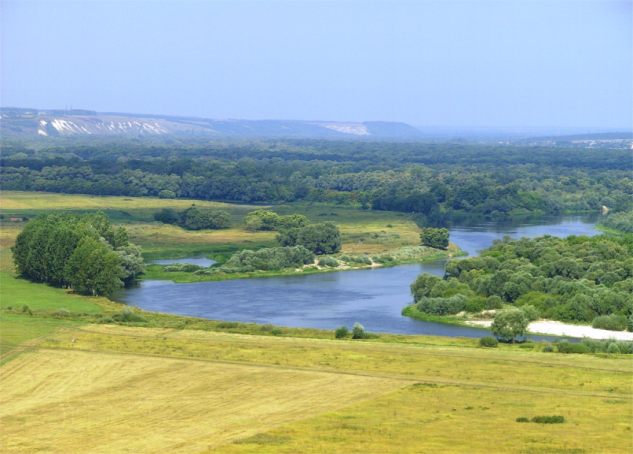 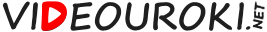 Реки
Равнинные
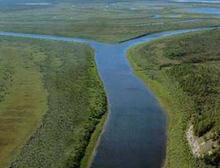 протекают в основном по ровной местности;
имеют спокойное течение и широкую речную долину;
удобны для судоходства.
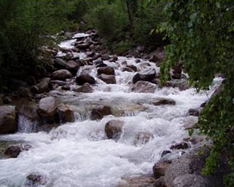 Горные
протекают в горах;
имеют очень быстрое течение;
речные долины узкие и глубокие.
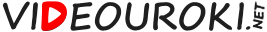 Горные реки
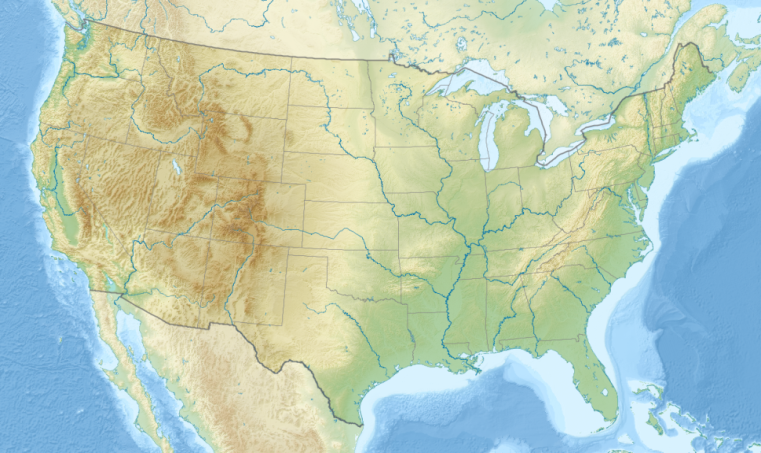 р. Кубань
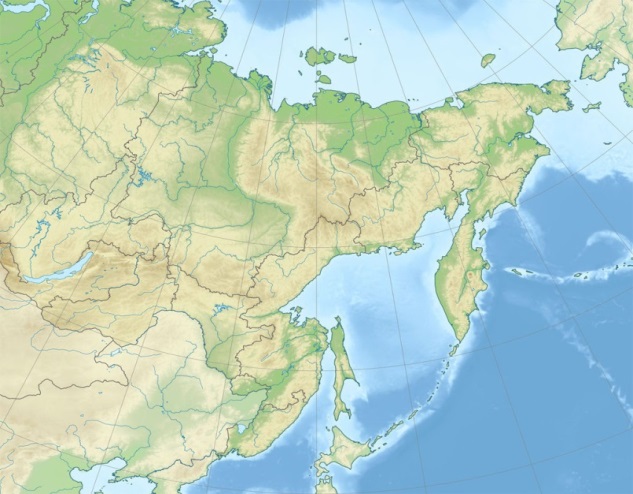 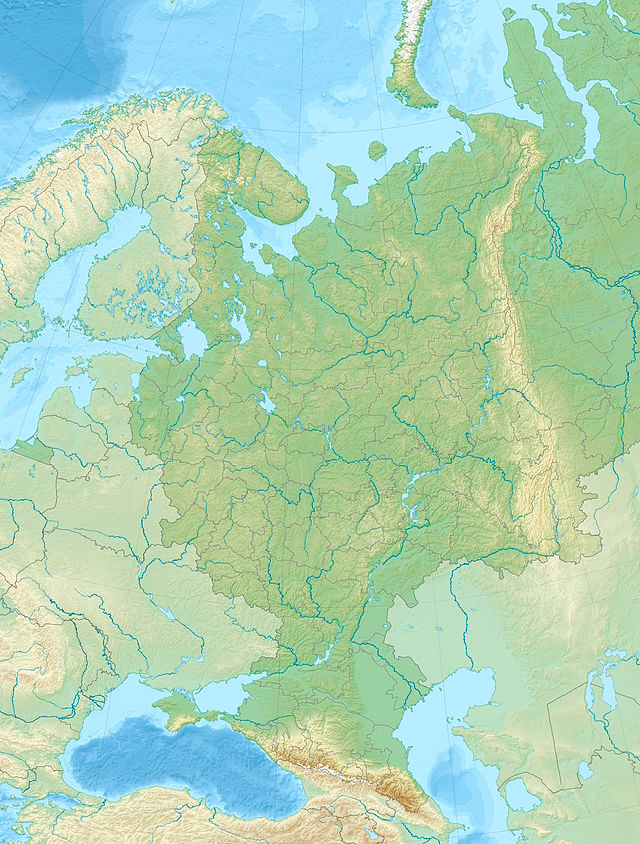 р. Витим
р. Колорадо
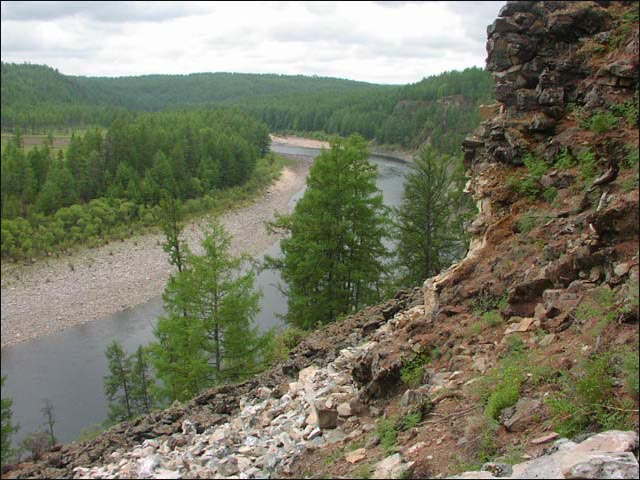 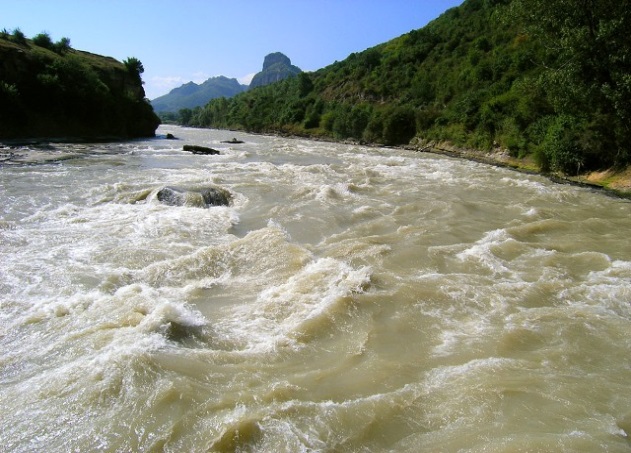 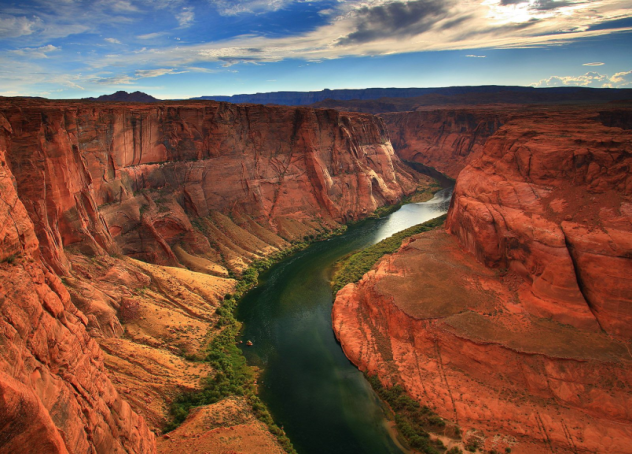 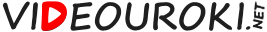 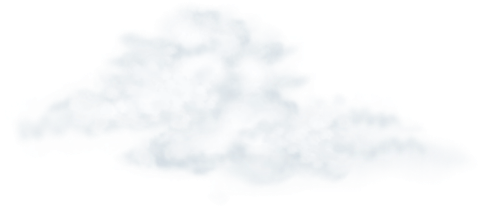 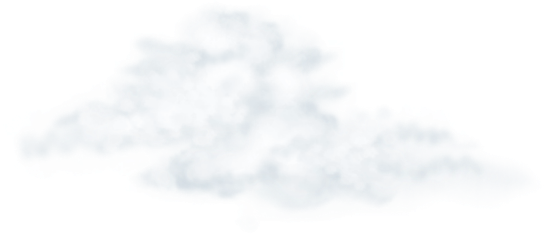 Пороги –
выходы твердых горных пород в русле реки.
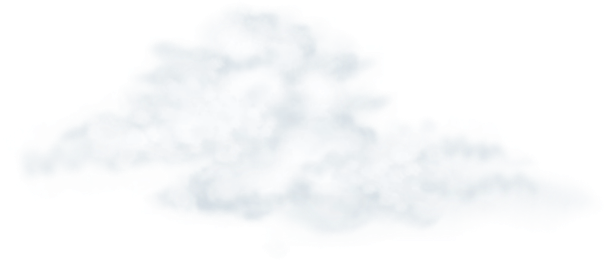 пороги
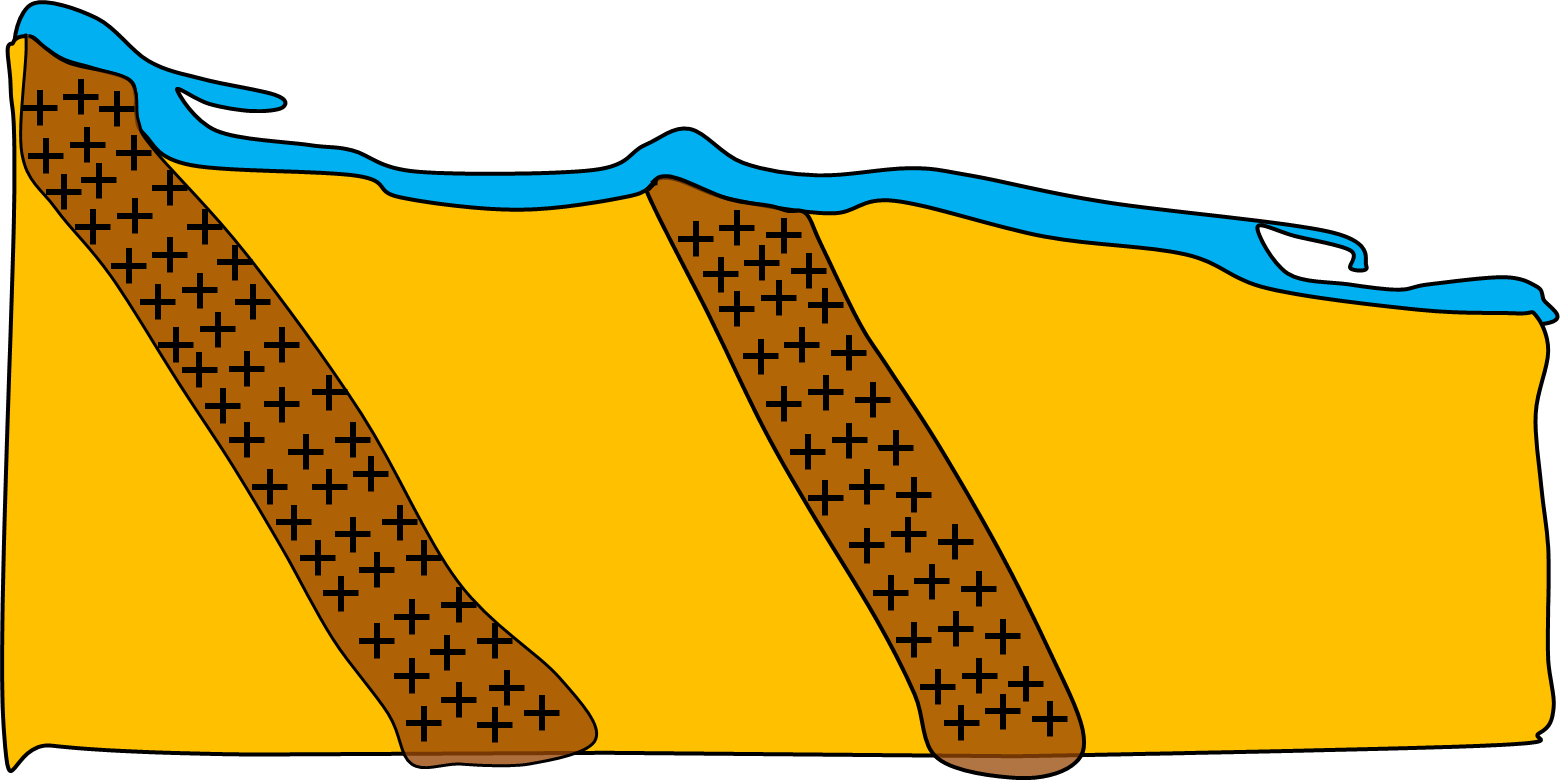 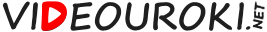 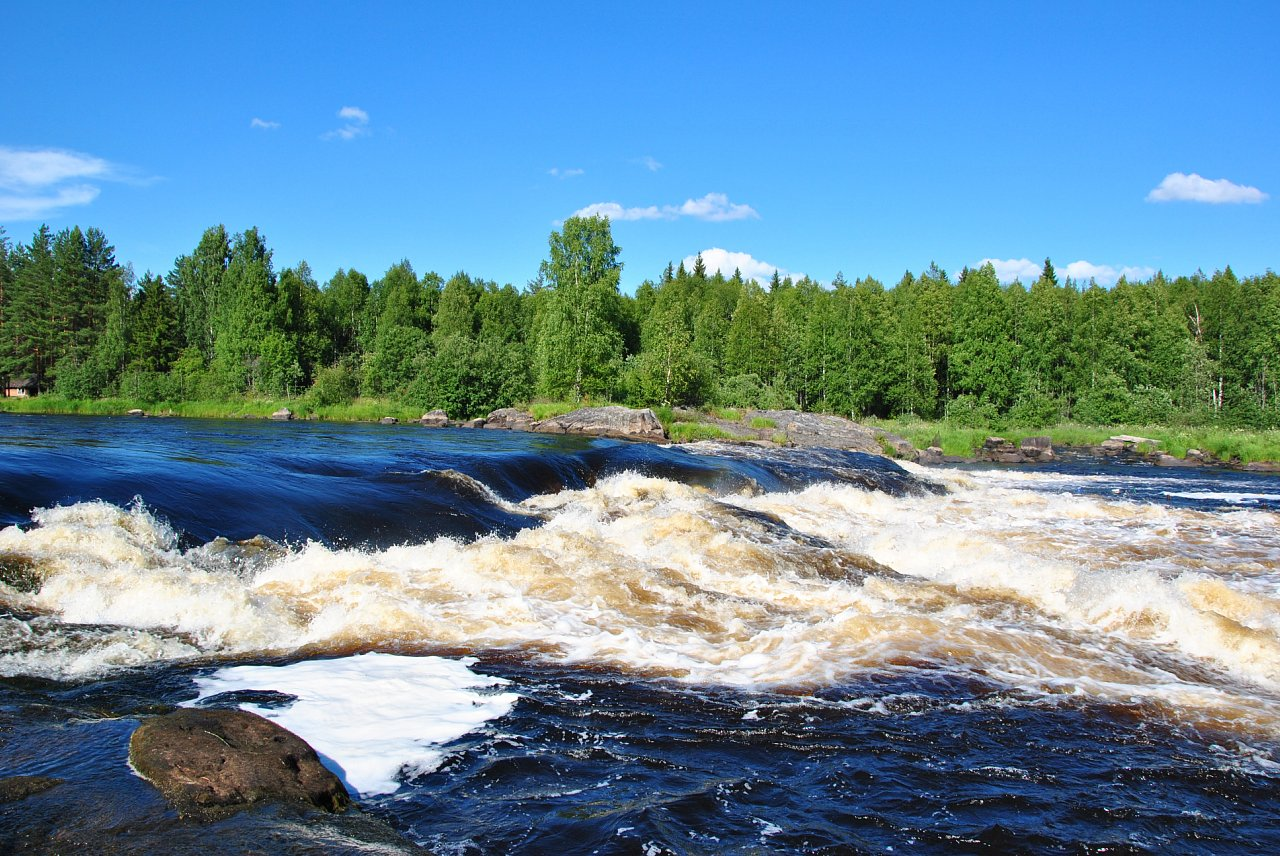 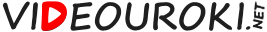 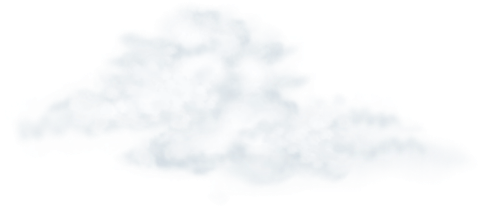 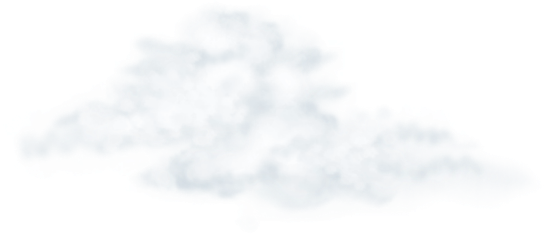 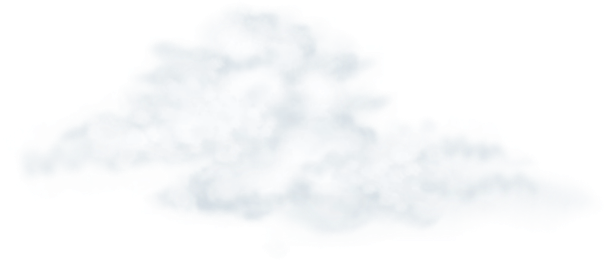 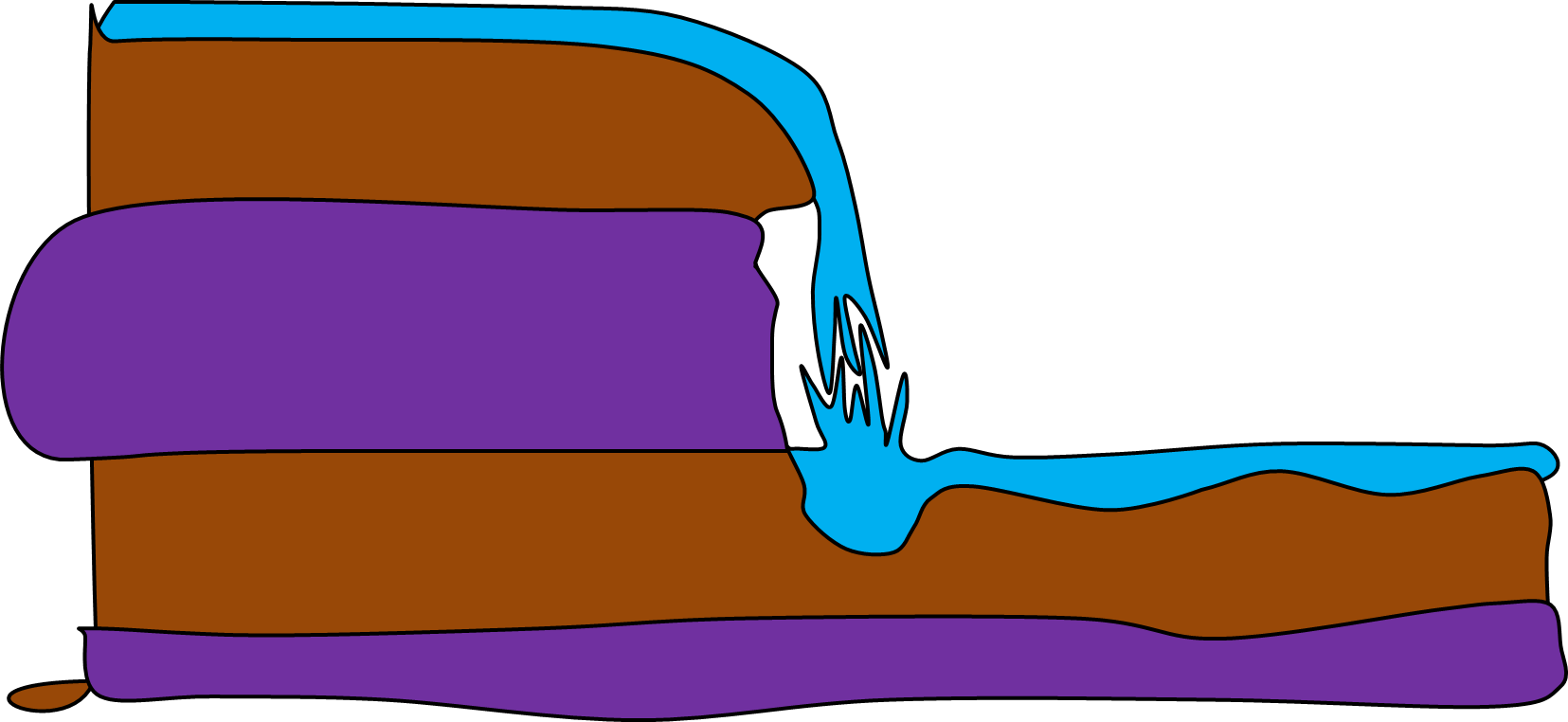 Водопады –
падение воды в реке с уступа, пересекающего русло.
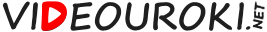 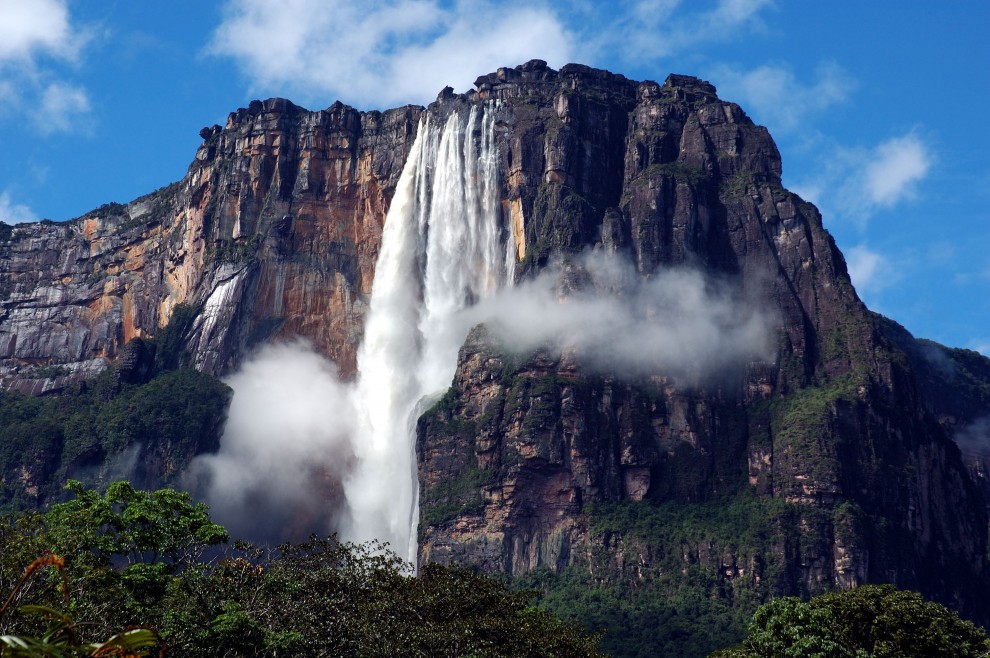 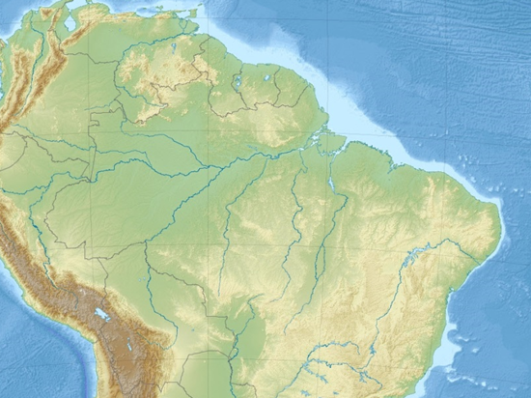 Анхель – самый высокий 
водопад в мире
Анхель
Высота – 1054 метра
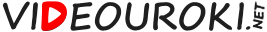 Река – это водный поток, текущий в выработанном им углублении – русле.
Любая река имеет исток – место начала реки.
Устье – место, куда река впадает. 
Притоки –реки, впадающие в другие, более крупные реки.
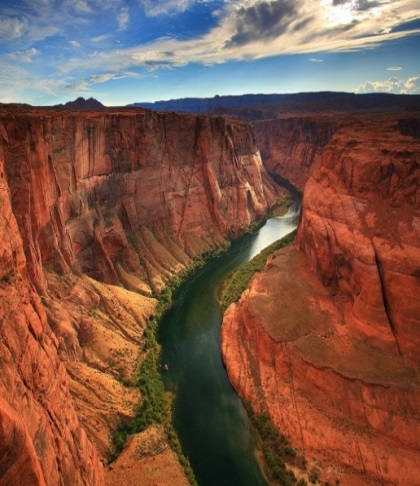 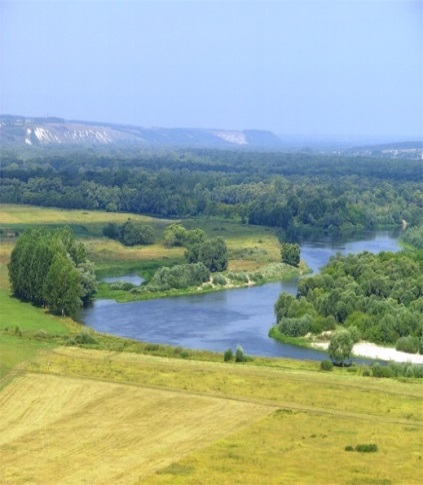 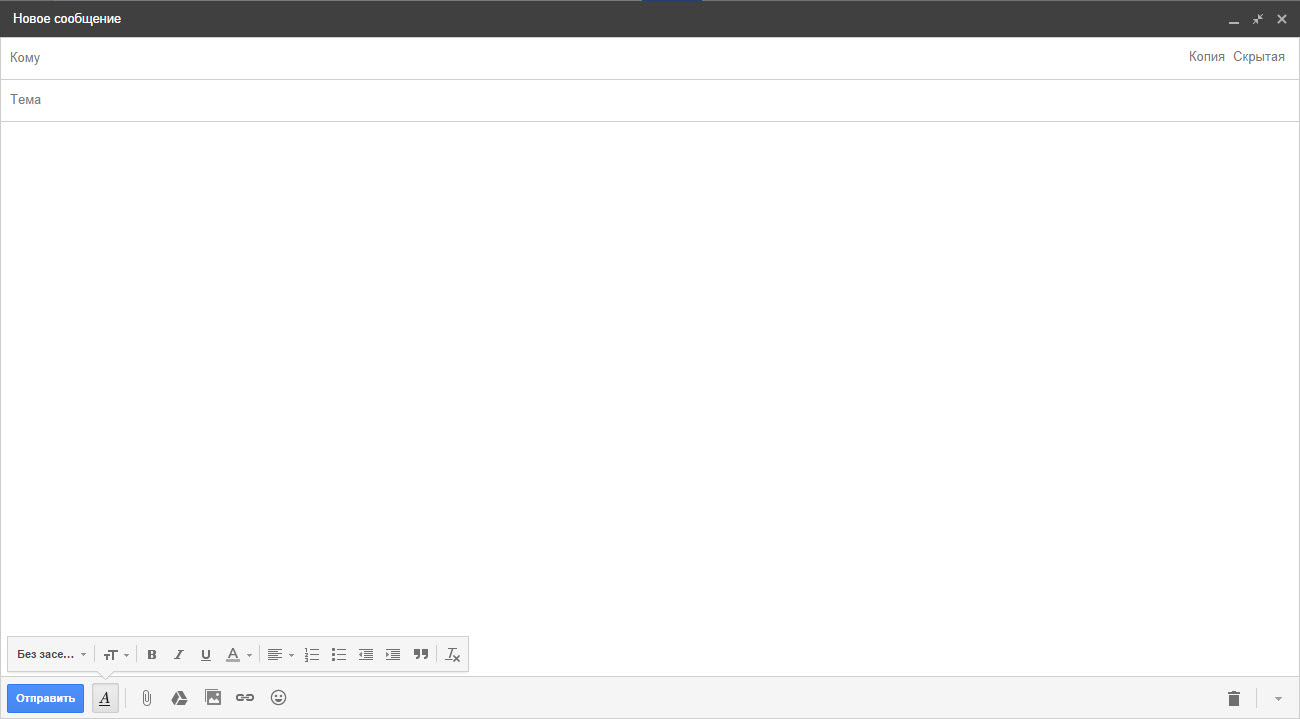 Река со всеми своими притоками образует речную систему, а участок поверхности, с которой она собирает свои воды, называют бассейном реки.  
Границей между бассейнами двух рек является водораздел. 
Выделяют несколько типов питания рек: дождевое, снеговое, ледниковое, подземное и смешанное.
Режим реки – периодическое изменение уровня воды в реке в течение года.
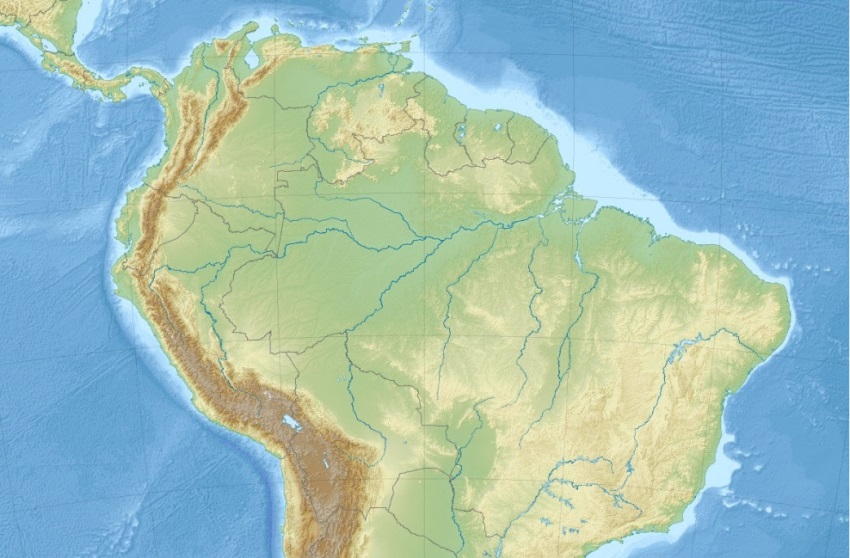 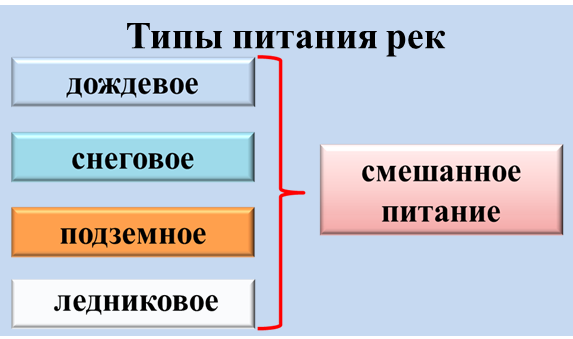 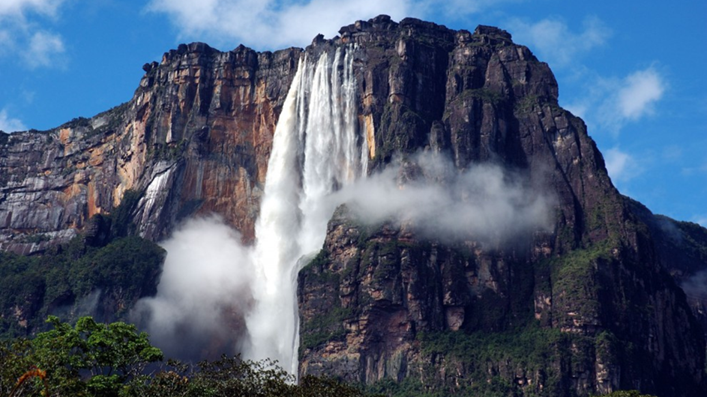 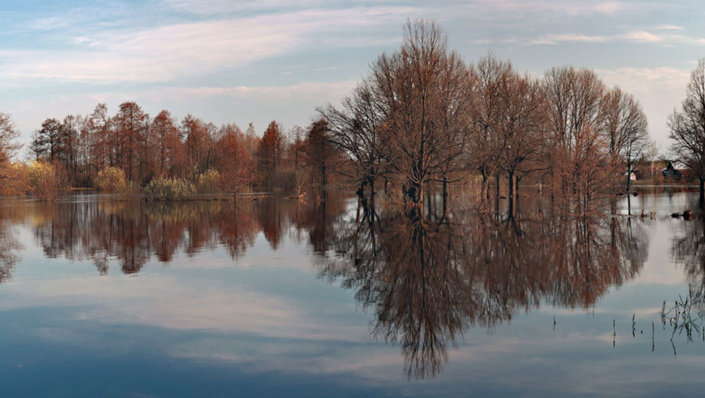 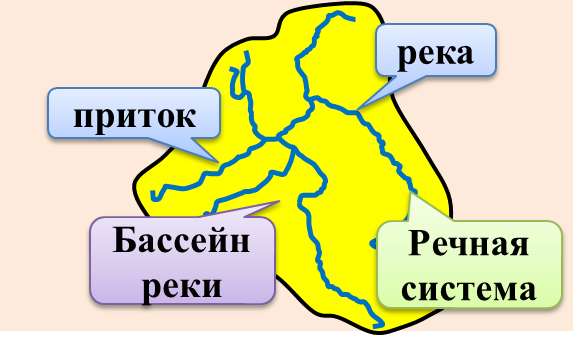 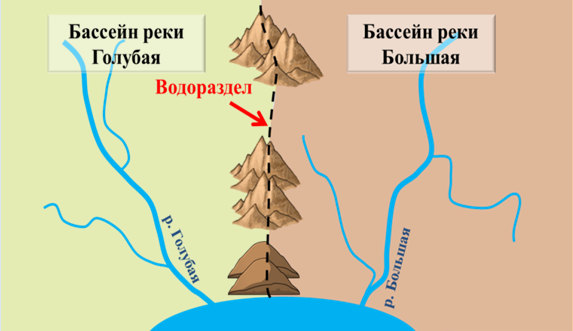 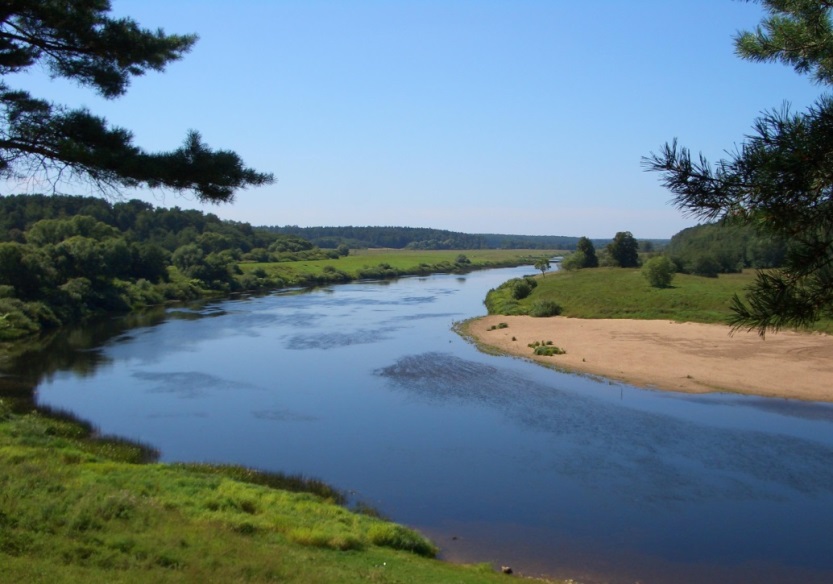 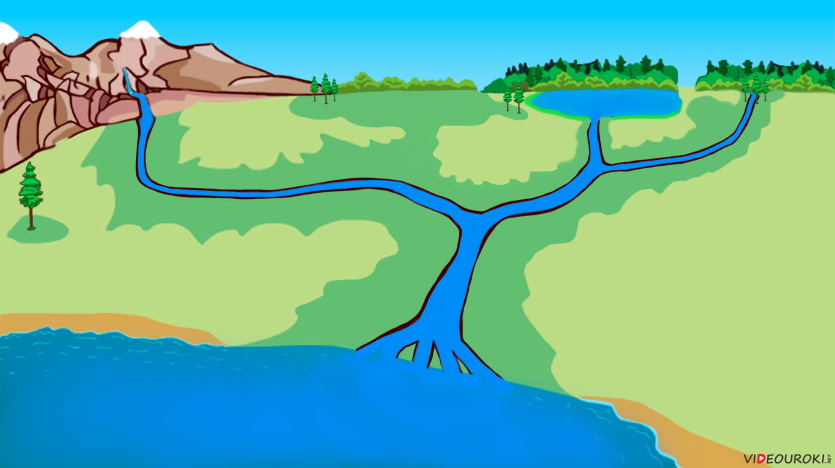 исток
Амазонка
левый
приток
правый
приток
приток
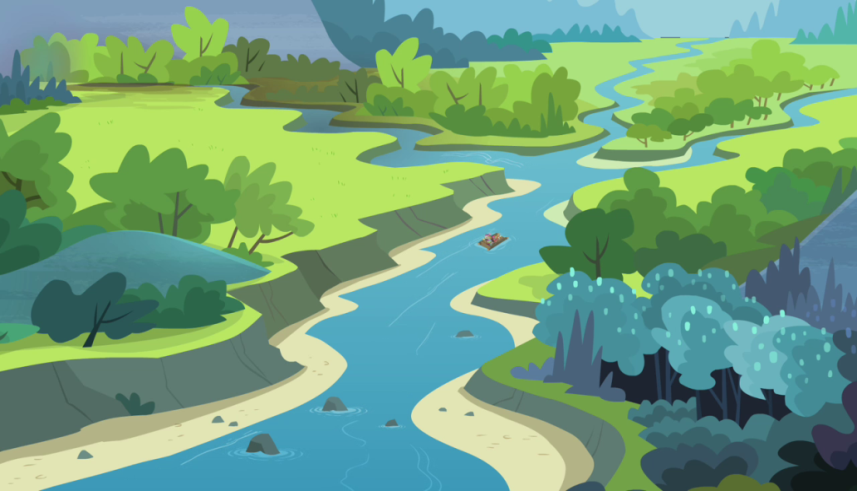 приток
устье
Речная система
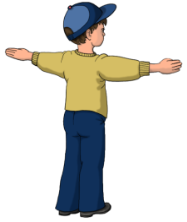 Реки бывают горными и равнинными. В руслах некоторых рек можно наблюдать пороги и водопады. Самый высокий водопад в мире – Анхель.
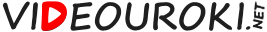